ОТЧЕТ ПЕРЕД ПОТРЕБИТЕЛЯМИ ГКП «АСТАНА СУ АРНАСЫ»
Март,  2020 год
г. Нур-Султан
ММИИССССИИЯЯ ИИ ВВИИДДЕЕННИИЕЕ
Деятельность ГКП «АСТАНА СУ АРНАСЫ»
МИССИЯ
ВИДЕНИЕ
ГКП «Астана Су Арнасы»
обеспечивает жителей города Нур-Султан
Астана Су Арнасы –
ЛУЧШАЯ ЗЕЛЕНАЯ
водная компания в Казахстане
КАЧЕСТВЕННЫМИ И БЕСПЕРЕБОЙНЫМИ
услугами по водоснабжению и водоотведению
ГКП «Астана Су Арнасы» обладает потенциалом к становлению лучшей зеленой водной компании
в Республике Казахстан и максимально эффективно реализует его в сфере предоставления услуг
по водоснабжению и водоотведению.
ХАРАКТЕРИСТИКА ГКП
«АСТАНА СУ АРНАСЫ»
Деятельность ГКП «АСТАНА СУ АРНАСЫ»
ХАРАКТЕРИСТИКА ГКП «АСТАНА СУ АРНАСЫ»
ПО СОСТОЯНИЮ НА 01.01.2020 г.
Проектная мощность 210 тыс. м3/сут.; факт 290 тыс. м3/сут.
Насосная станция 1-го подъема (Астанинский водозабор)
Проектная мощность 200 тыс. м3/сут.; факт 250 тыс. м3/сут.
Насосная станция 1-го подъема (Нура-Ишим, п. Тельман)
Проектная мощность 100 тыс. м3/сут.
Проектная мощность 305 тыс. м3/сут.; факт 280 тыс. м3/сут.
Насосная станция 2-го подъема
Проектная мощность 254 тыс. м3/сут.; 
факт 220 тыс. м3/сут.
(в паводковый период более 300 тыс. м3/сут.)
Канализационные очистные сооружения
Водопроводные насосные станции
98 шт.(подкачки.–91 шт. и 3-го подъема–7шт.)
Канализационные насосные станции
165 шт., из них главные – 6 шт.
Протяженность сетей водоснабжения
1 377 км
Протяженность сетей водоотведения
862 км
Смотровые колодцы на сетях
36 711 шт. (установлено 11 085 защитных решеток)
266 ед.
Парк автомашин и спецтехники
1 971 чел.
Фактическая штатная численность персонала
299 899
Количество абонентов – физических лиц
Количество абонентов – юридических лиц
13 013    (17 799 объектов)
Деятельность ГКП «АСТАНА СУ АРНАСЫ»
СОСТОЯНИЕ ВОДОПРОВОДНЫХ СЕТЕЙ
ДИНАМИКА АВАРИЙНОСТИ И ЗАМЕНЫ
За 2019 год устранено 133 аварии
РАЗБИВКА СЕТЕЙ ПО ВОЗРАСТУ                                   ВСЕГО – 1 377 КМ
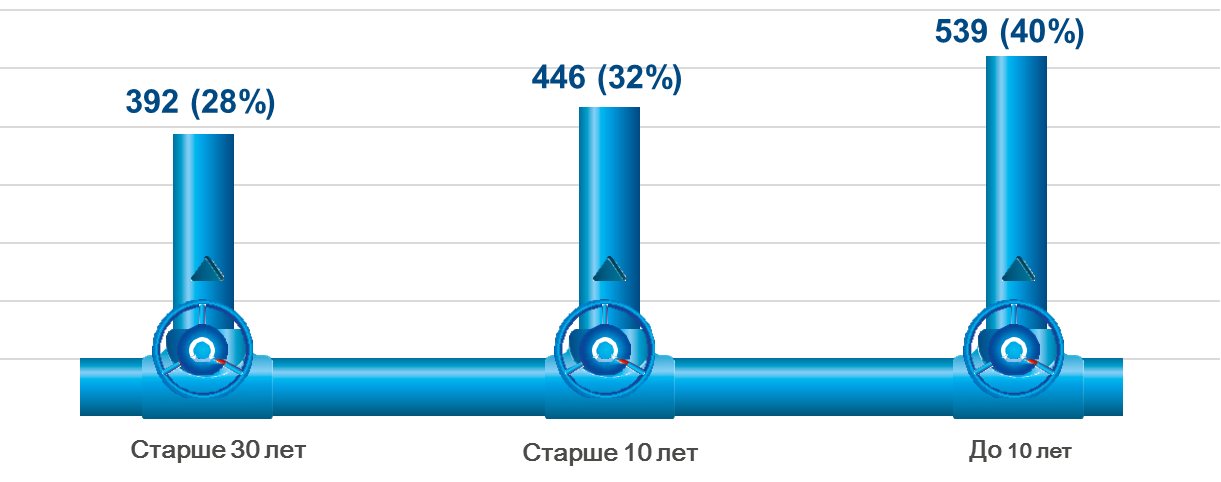 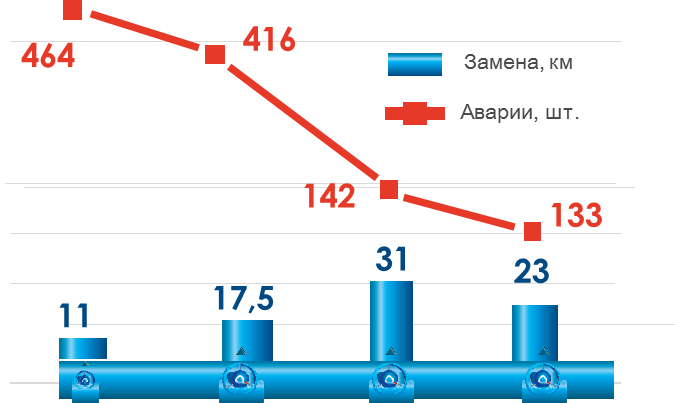 2016	    2017	    2018	     2019
СТАРШЕ 30 ЛЕТ (ИСТЕК НОРМАТИВНЫЙ СРОК ЭКСПЛУАТАЦИИ) - 388 КМ (28 %)
в т.ч. - 44 км. водовода от Астанинского водозабора до НФС
Аварийность снижена за счет                         регулирования давления, частотных преобразователей и осуществления замены аварийных участков
Деятельность ГКП «АСТАНА СУ АРНАСЫ»
Реконструкция водопроводных сетей по инвестиционной программе (млн.тг.)
Участки с проведением СМР собственными силами - ИСПОЛНЕНО 100%
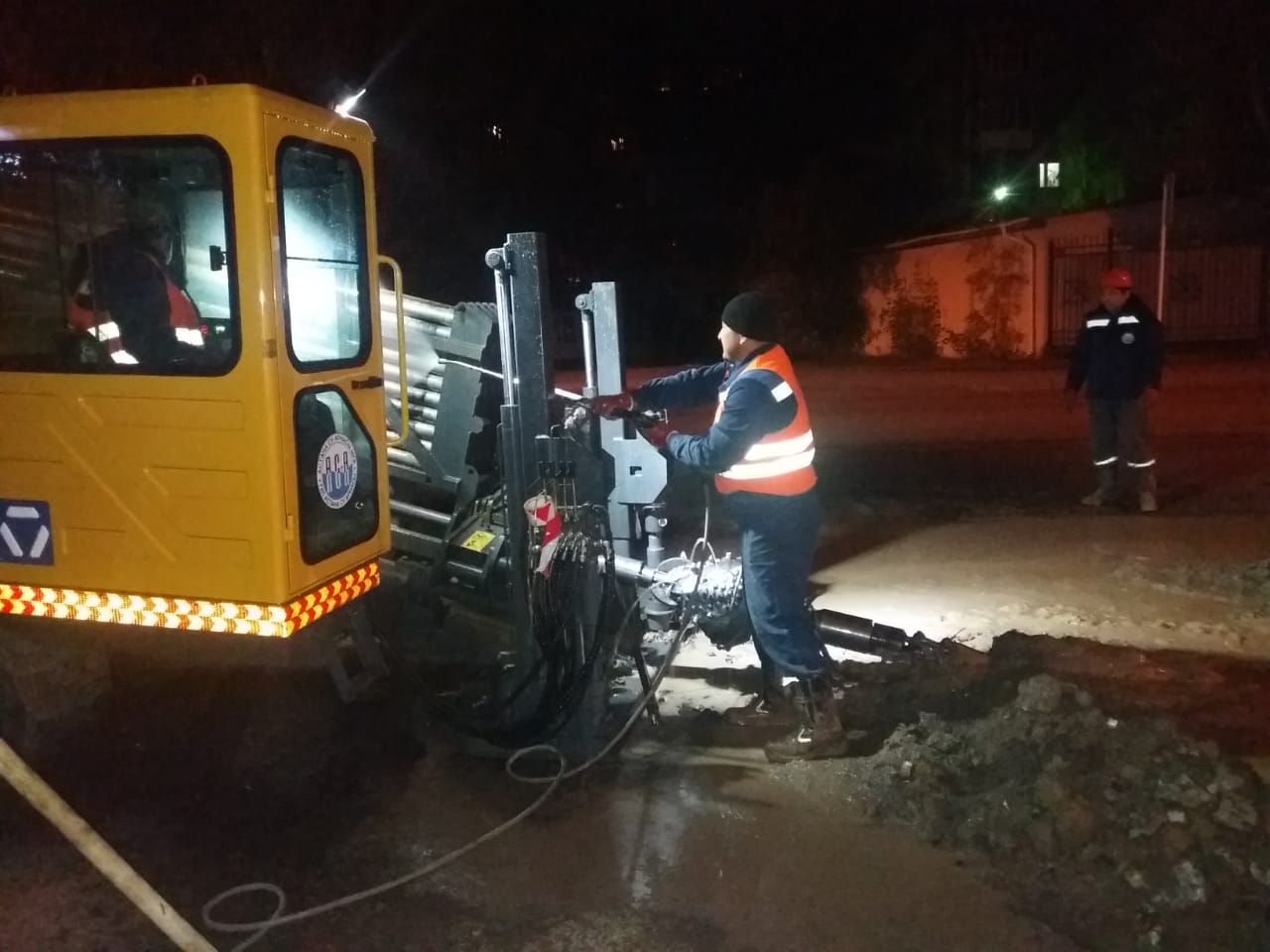 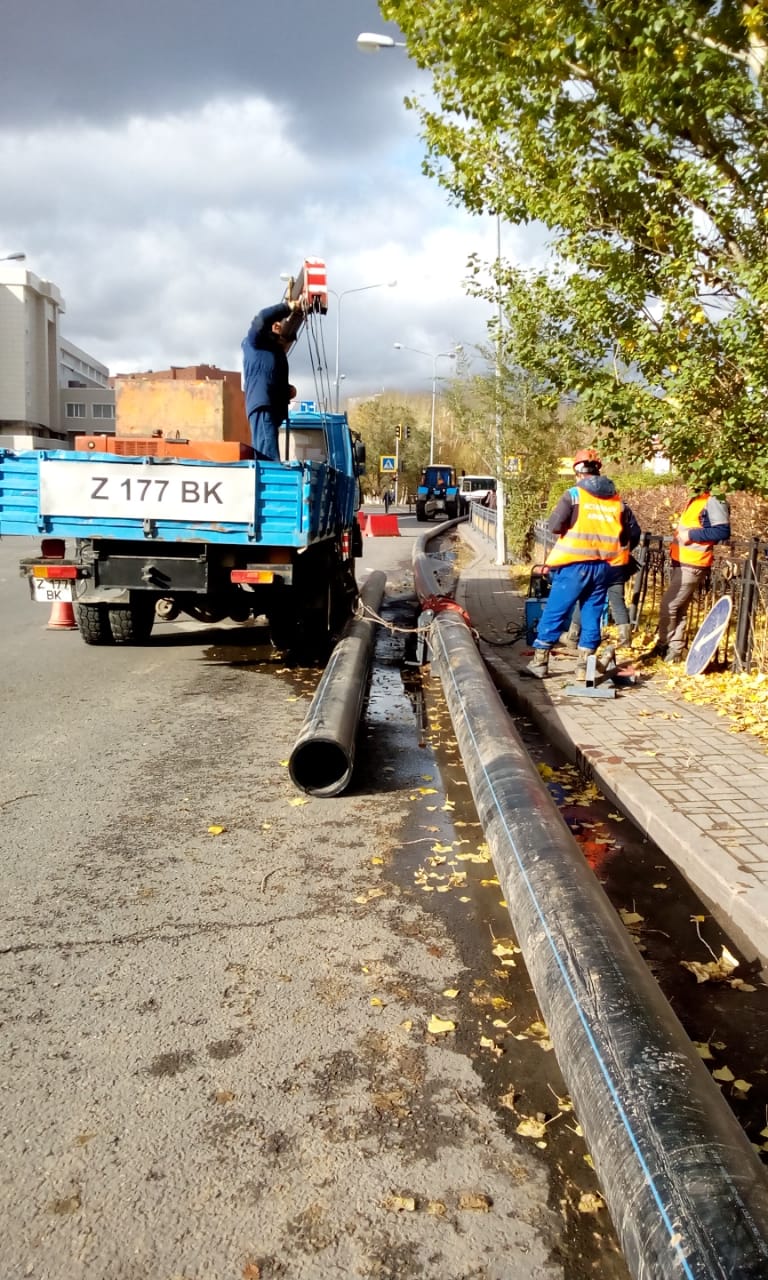 Деятельность ГКП «АСТАНА СУ АРНАСЫ»
Реконструкция водопроводных сетей по инвестиционной программе (млн.тг.)
Участки с проведением СМР подрядным способом - ИСПОЛНЕНО 100%
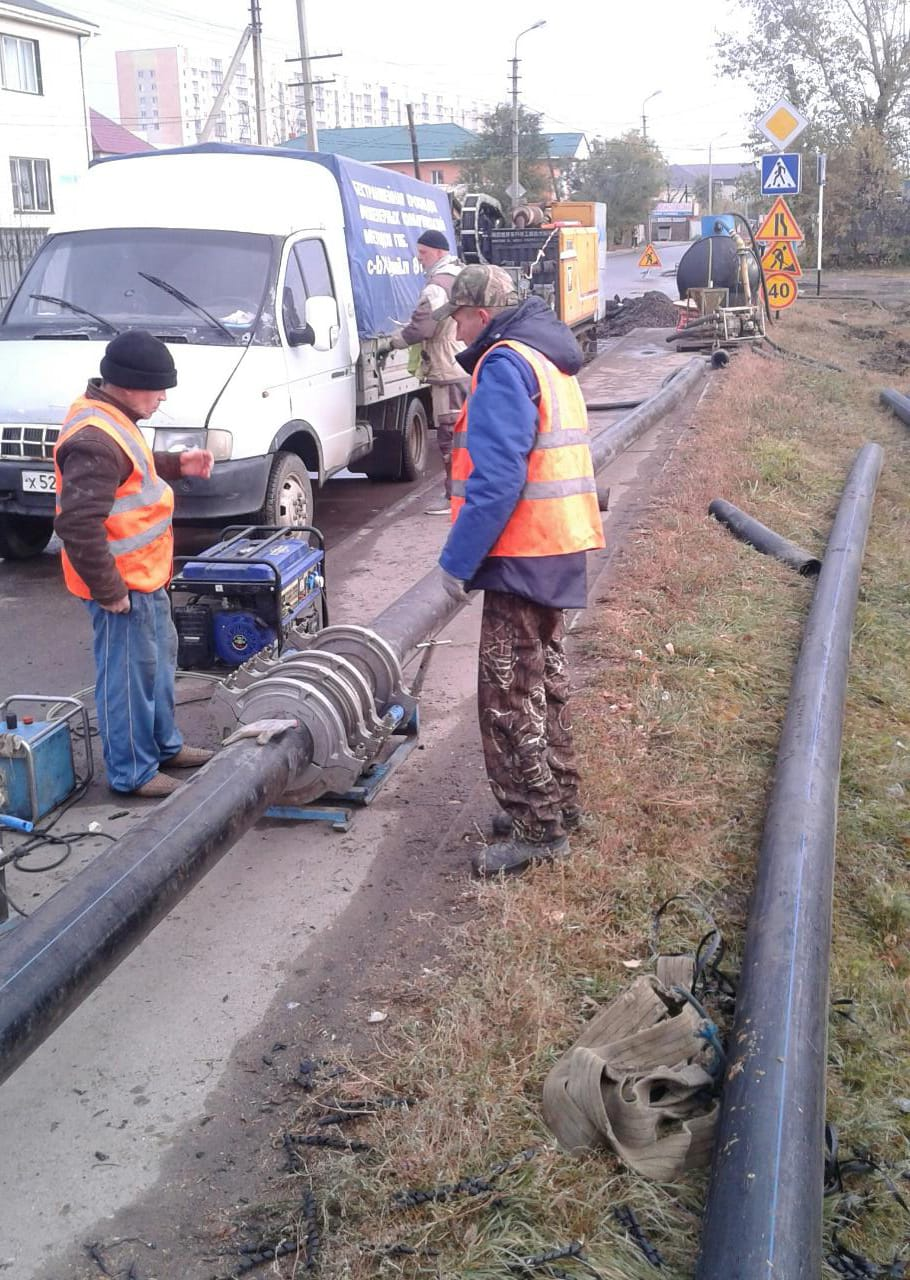 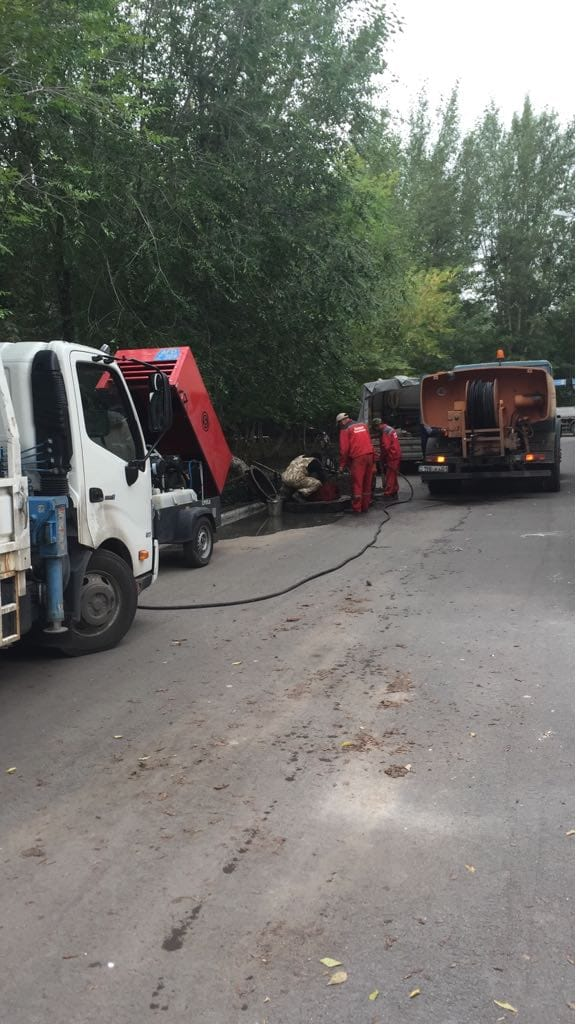 Деятельность ГКП «АСТАНА СУ АРНАСЫ»
СОСТОЯНИЕ КАНАЛИЗАЦИОННЫХ СЕТЕЙ
РАЗБИВКА СЕТЕЙ ПО ВОЗРАСТУ                                                ВСЕГО – 862
ДИНАМИКА АВАРИЙНОСТИ И ЗАМЕНЫ 
За 2019 год устранено 12 865 засоров
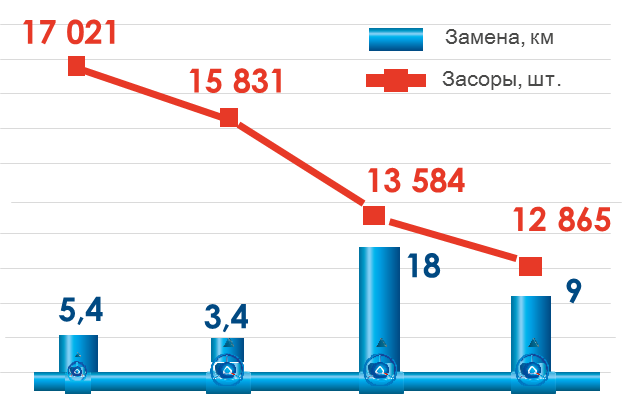 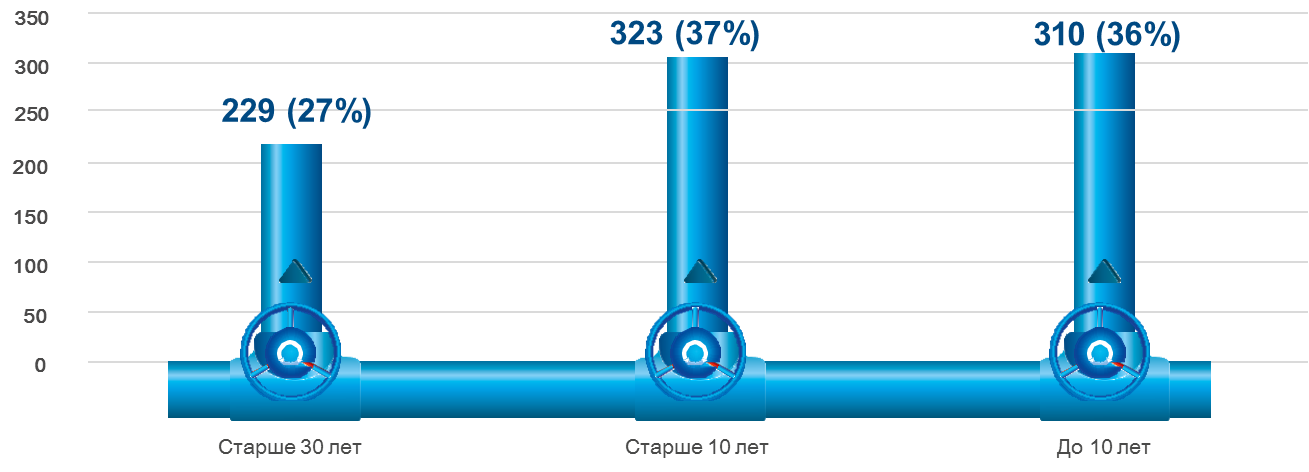 СТАРШЕ 30 ЛЕТ (ИСТЕК НОРМАТИВНЫЙ СРОК ЭКСПЛУАТАЦИИ) – 229 КМ (27 %)
Снижение количества засоров на канализационных сетях обусловлено проведением гидродинамической промывки и увеличением объёма замены сетей.
В  2019 году реконструированы сети с заменой на новые  полимерные спиральновитые трубы «Спиролайн» на участке Егемен Казахстан  Д=600 мм (806 метров) по программе «Нурлы жол»  Д=150-1000 мм (6,5 км.)
Деятельность ГКП «АСТАНА СУ АРНАСЫ»
Реконструкция сетей канализации по инвестиционной программе (млн.тг.)
Участки с проведением СМР собственными силами - ИСПОЛНЕНО 100%
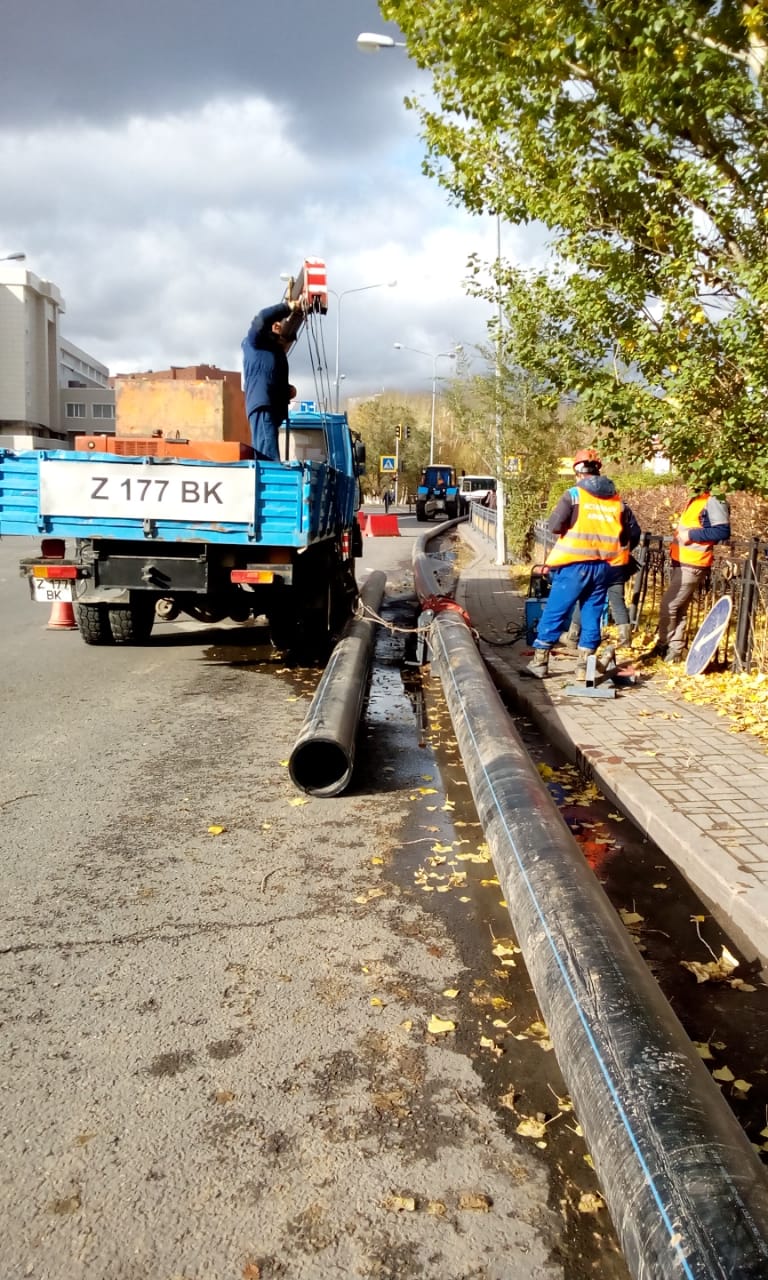 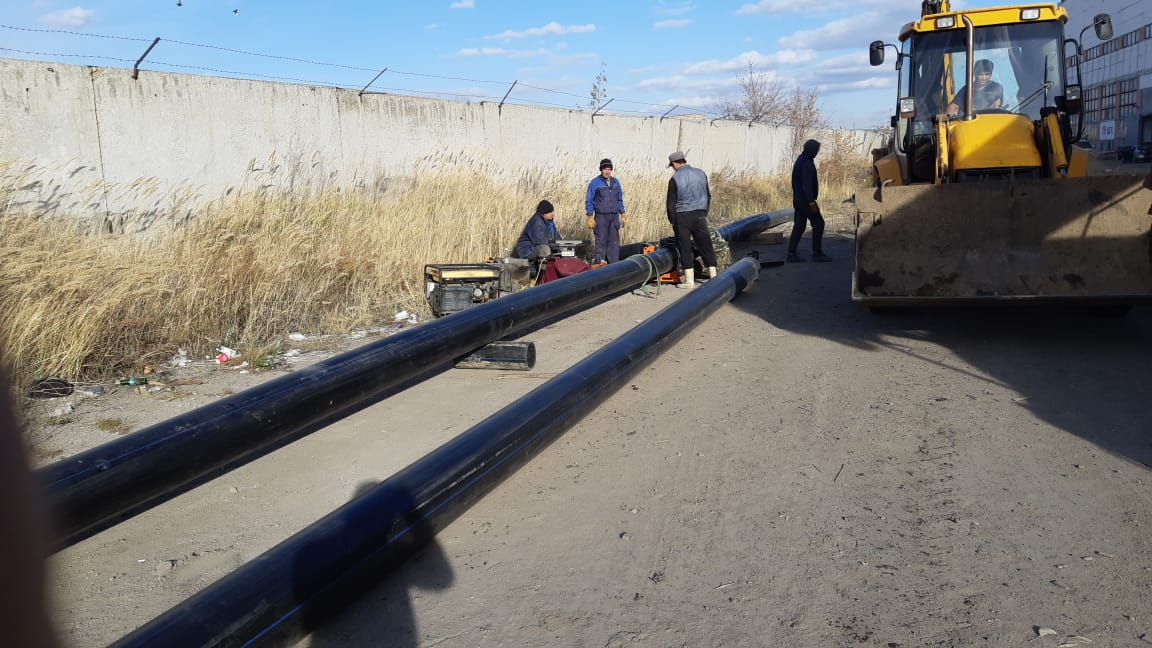 Деятельность ГКП «АСТАНА СУ АРНАСЫ»
Реконструкция сетей канализации по инвестиционной программе (млн.тг.)
Участки с проведением СМР подрядным способом - ИСПОЛНЕНО 95%
Сокращение СМР в связи с заменой метода производства работ
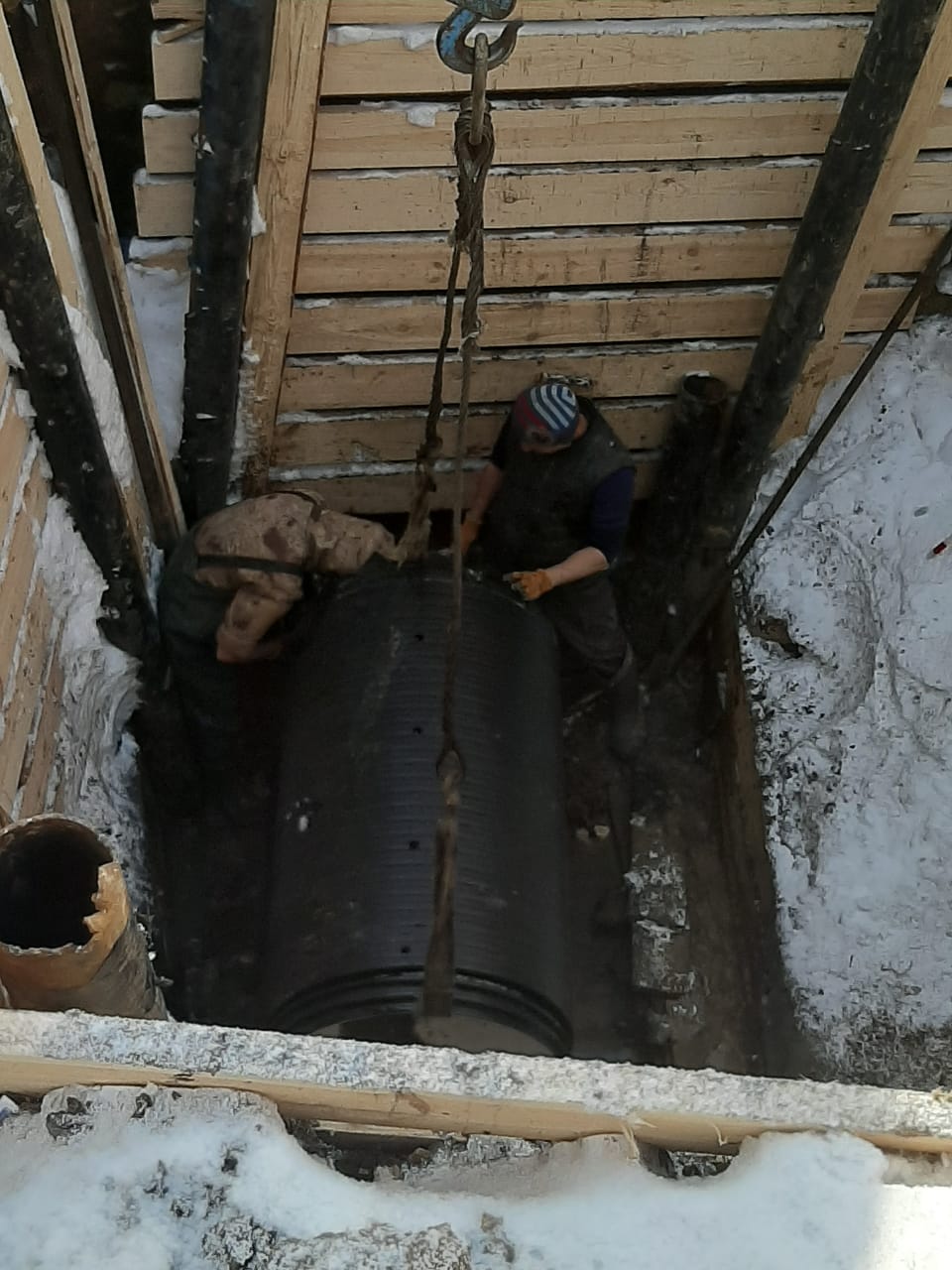 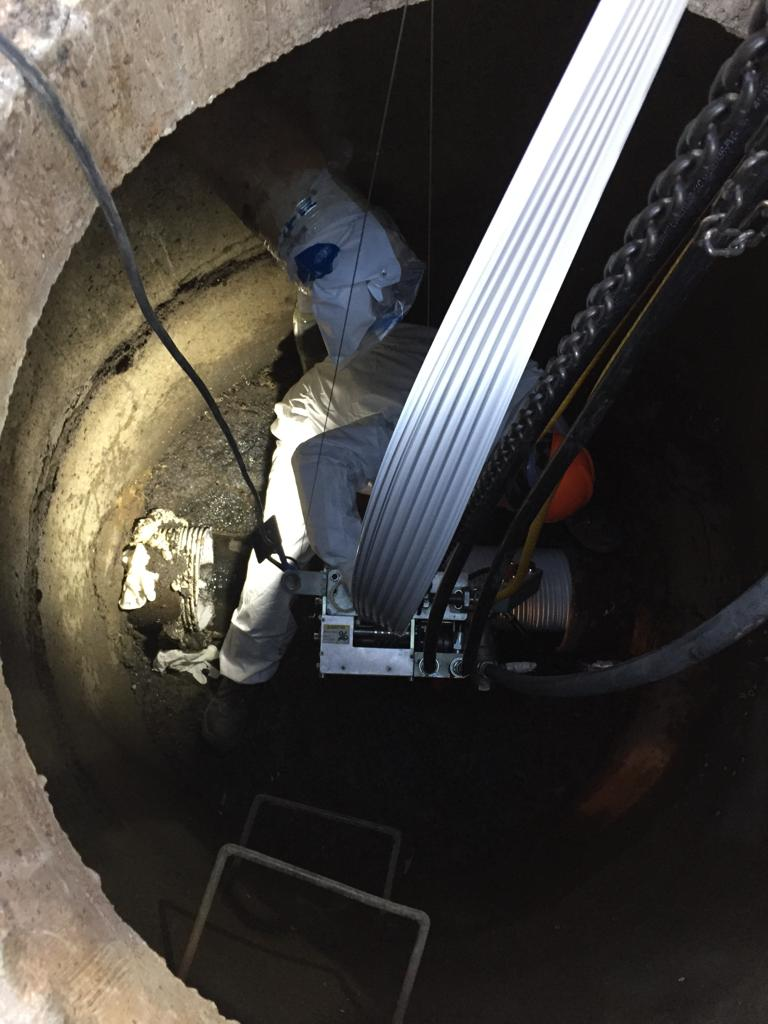 Деятельность ГКП «АСТАНА СУ АРНАСЫ»
Реализация государственной программы «Нурлы жол» (млн.тенге)
В результате неосвоения средств в 2019 году возвращено в бюджет 1 134 млн.тенге.
Деятельность ГКП «АСТАНА СУ АРНАСЫ»
Исполнение инвестиционной программы в 2019 году (млн.тенге)
Сумма сложившейся экономии направлена на дополнительные инвестиции
ИНВЕСТИЦИОННАЯ ДЕЯТЕЛЬНОСТЬ
Деятельность ГКП «АСТАНА СУ АРНАСЫ»
21
ЗАМЕНА НАСОСНОГО ОБОРУДОВАНИЯ НА КНС
49,2 млн.тенге
насосное оборудование на 7 подкачивающих КНС
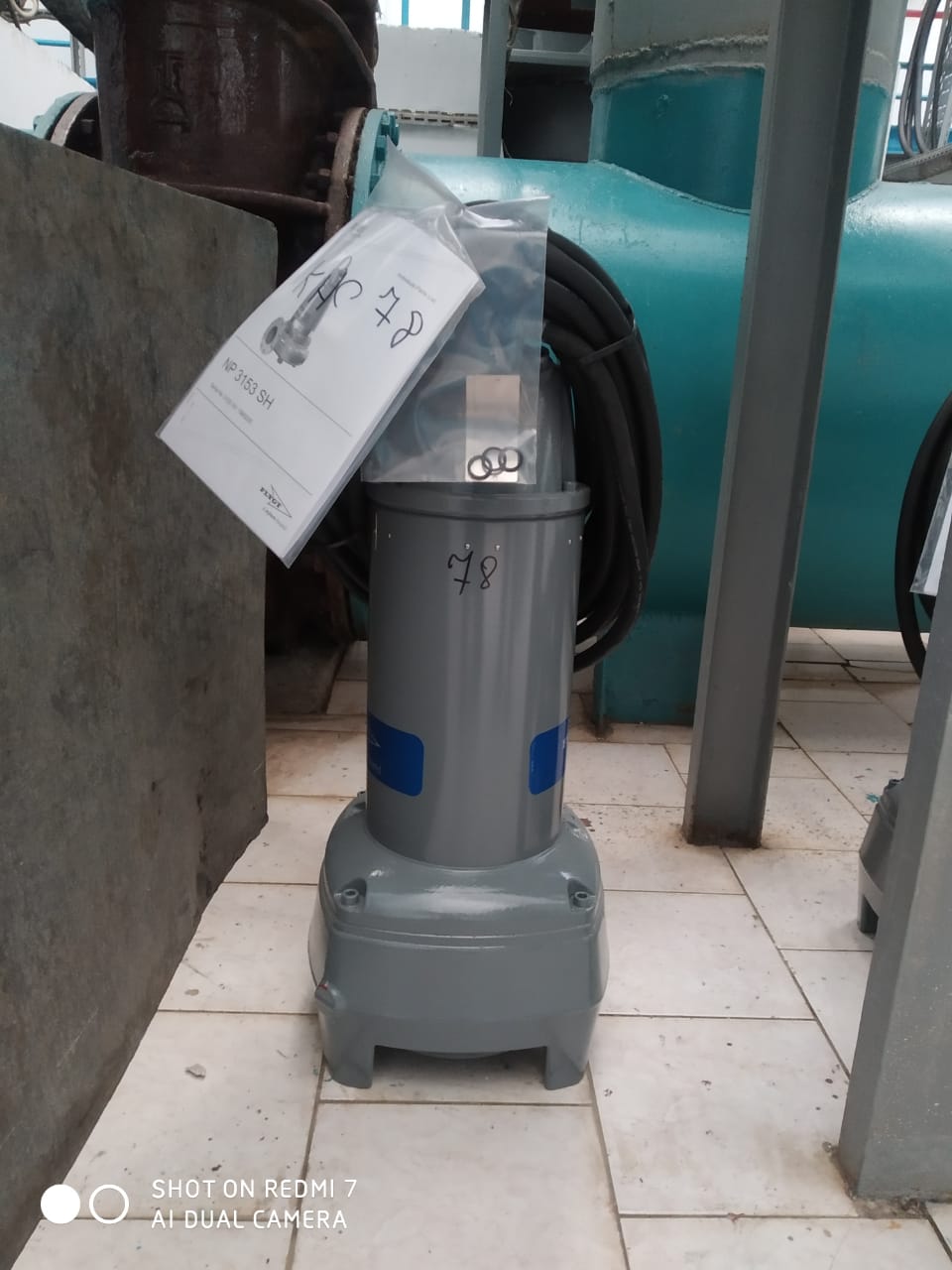 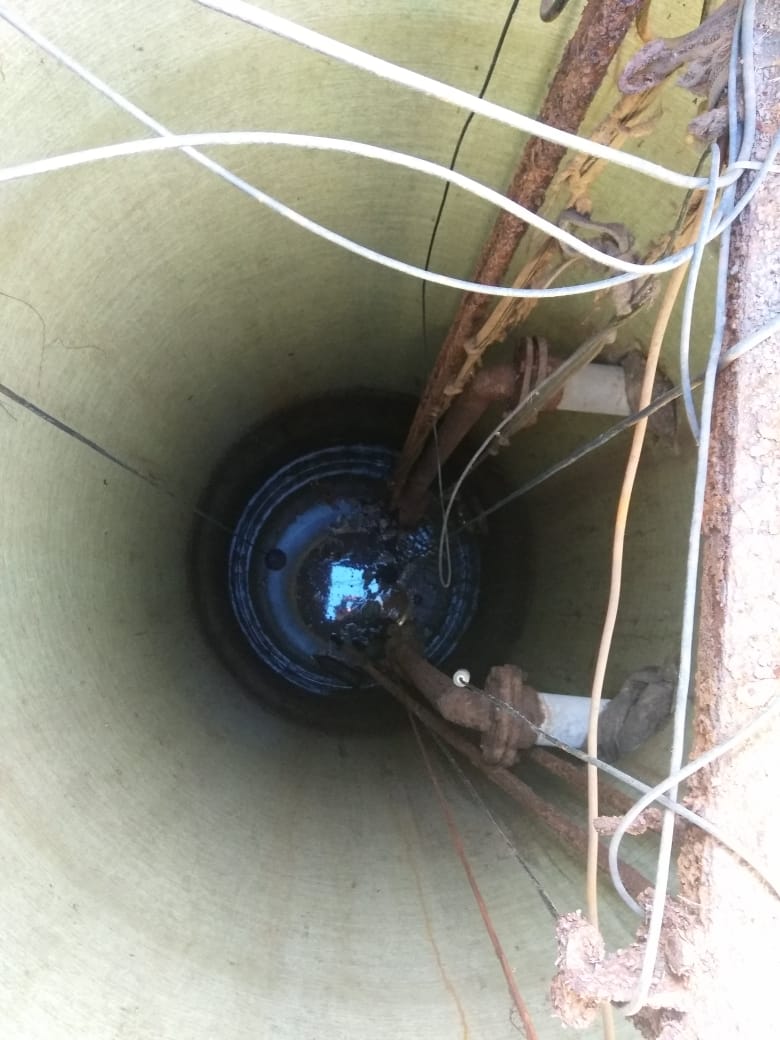 Количество замененных насосов – 15 штук
Пропускная способность стоков
     - до модернизации составляла 700 м3/час
     - после модернизации увеличилась до 1 100 м3/час 
Снижен износ по КНС с 40% до 36%
ИНВЕСТИЦИОННАЯ ДЕЯТЕЛЬНОСТЬ
Деятельность ГКП «АСТАНА СУ АРНАСЫ»
21
ПРИОБРЕТЕНИЕ ОБОРУДОВАНИЯ НА КОС
13 млн.тенге
55 млн.тенге
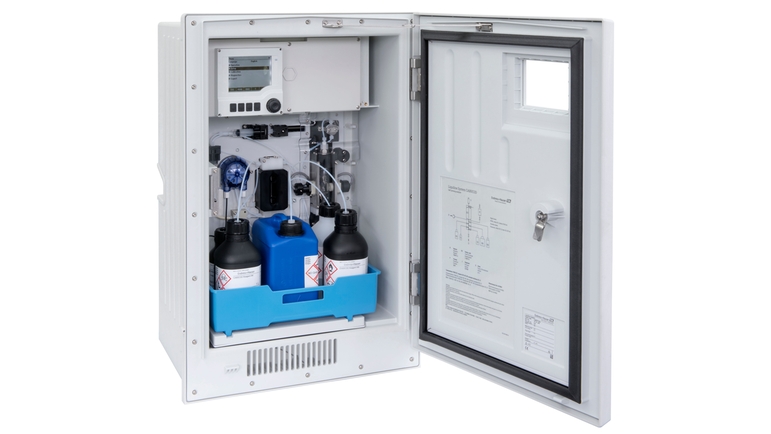 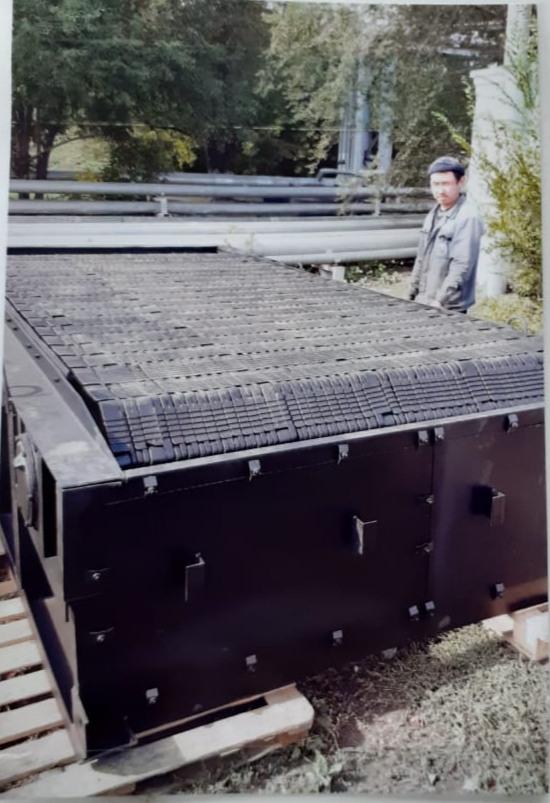 АНАЛИЗАТОРЫ ФОСФАТА:
своевременное определение допустимой концентрации фосфатов в стоках и рациональное использование химических реагентов без нарушения экологии
МЕХАНИЧЕСКАЯ ТОПКА:
стабильное теплоснабжение при бесперебойной подаче твердого топлива
ИНВЕСТИЦИОННАЯ ДЕЯТЕЛЬНОСТЬ
Деятельность ГКП «АСТАНА СУ АРНАСЫ»
21
МОДЕРНИЗАЦИЯ 4-го КАНАЛА ОЧИСТКИ СТОЧНЫХ ВОД
НА СТАНЦИИ УЛЬТРАФИОЛЕТА КОС
145 млн.тенге
Процесс обеззараживания стоков ультрафиолетом - последняя стадия очистки вредных веществ и устранении запаха со сточных вод перед сбросом очищенных стоков в водоем. Обеспечивает мгновенное уничтожение бактерий и вирусов.
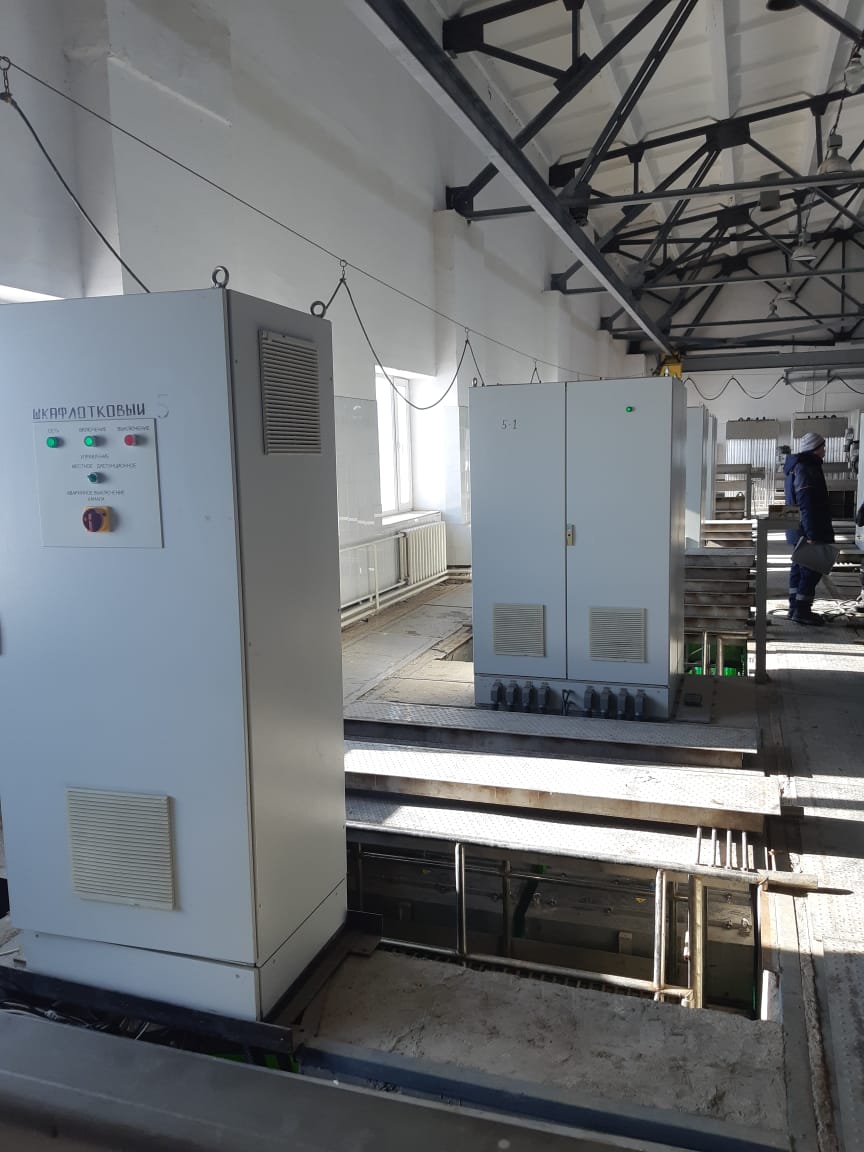 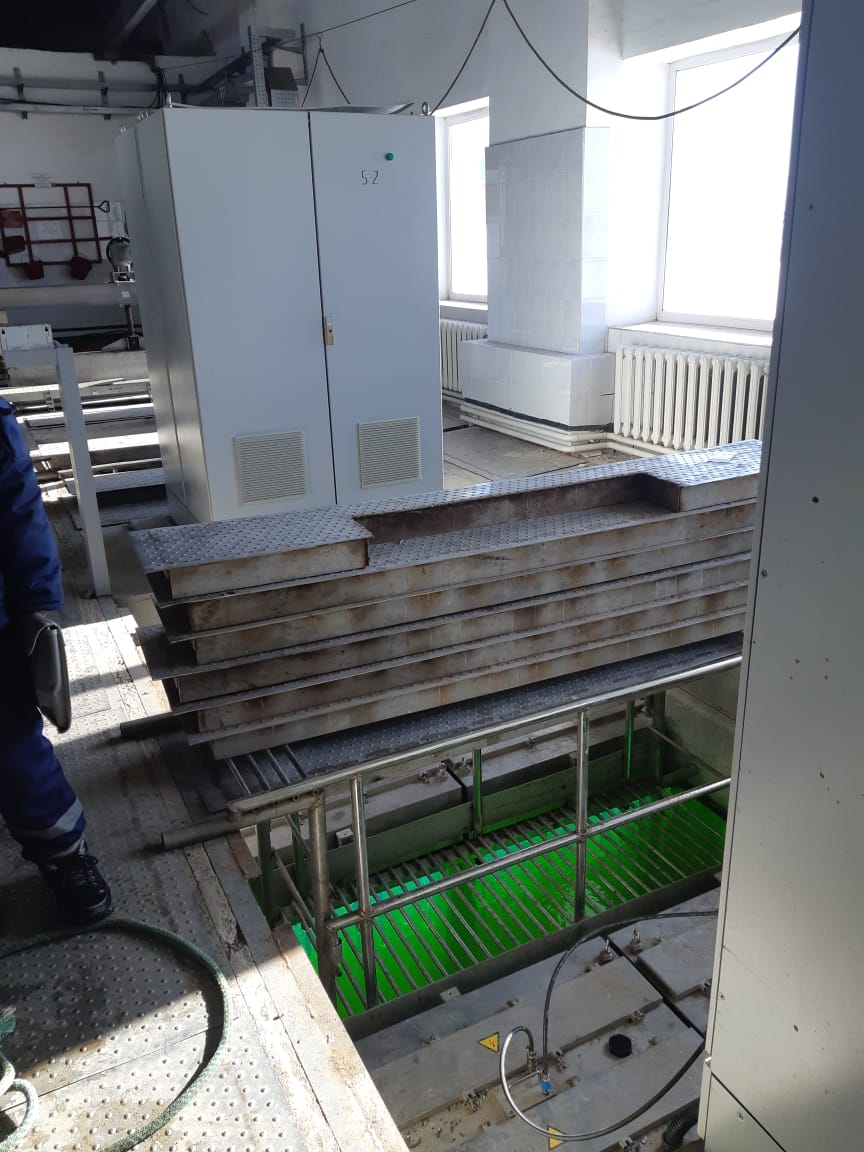 Цех УФО введен в эксплуатацию в 2015 году.  Срок службы бактерицидных ламп 500 дней
заменено 444 изношенных ламп и 12 комплектов ламповых уплотнений системы очистки;
установлены 4 датчика по распределению уровня и  6 контроллеров-распределителей;
заменены запчасти к блокам электропитания.
ИНВЕСТИЦИОННАЯ ДЕЯТЕЛЬНОСТЬ
Деятельность ГКП «АСТАНА СУ АРНАСЫ»
21
ОБНОВЛЕНИЕ СПЕЦТТЕХНИКИ ДЛЯ АВАРИЙНЫХ РАБОТ
149 млн.тенге
57 млн.тенге
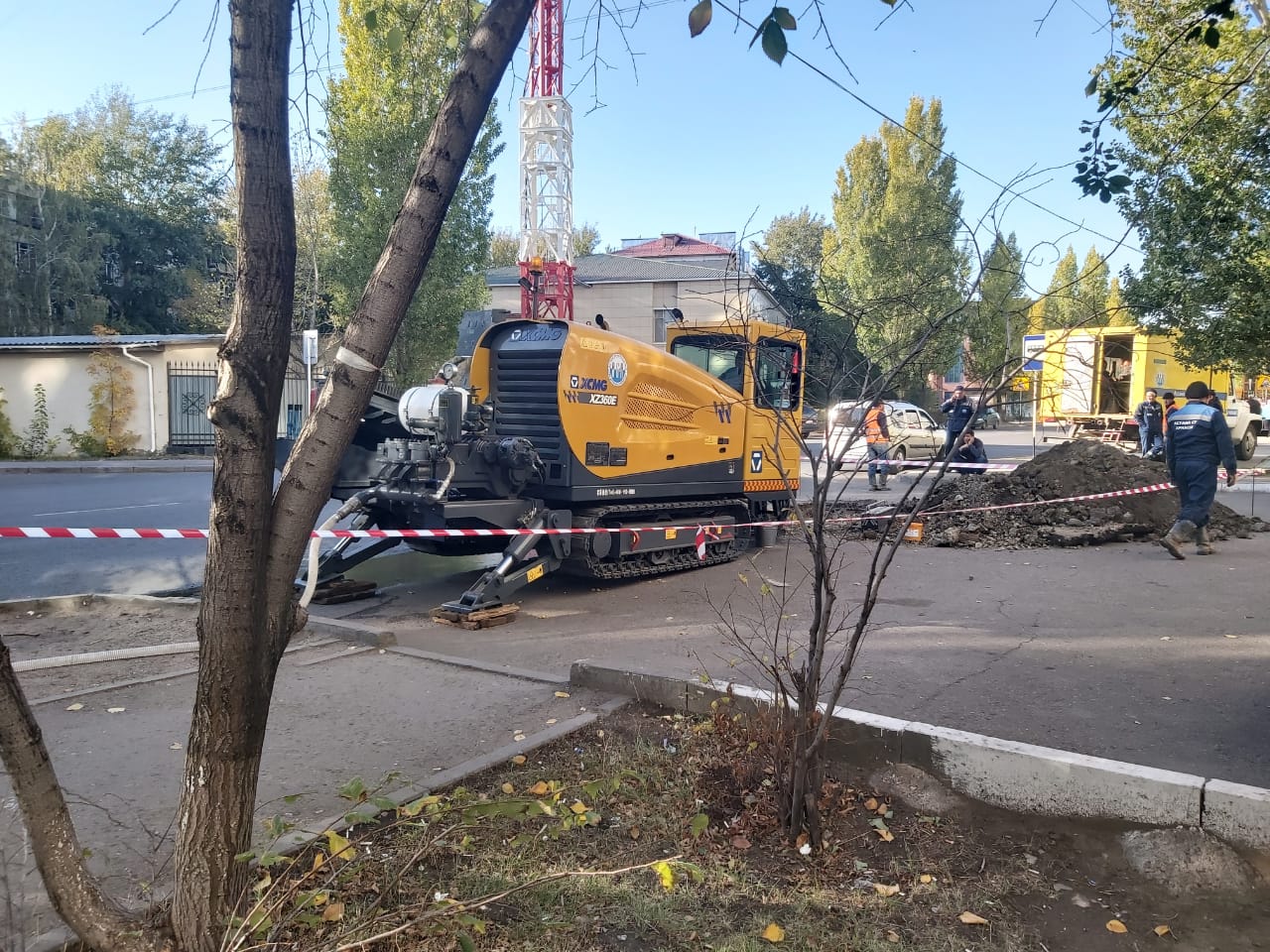 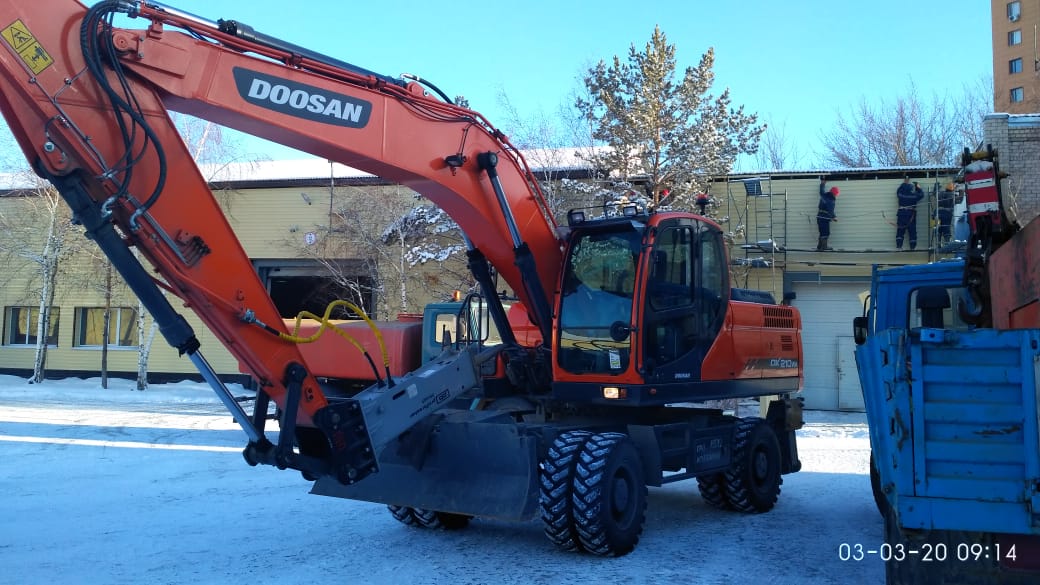 Установка бестраншейной замены трубопроводов
(для прокладки труб без повреждения инфраструктуры при стесненных городских условиях)
Экскаватор – 2 ед. 
      
(проведение землеройных работ при ликвидации аварий и реконструкции изношенных сетей)
Деятельность ГКП «АСТАНА СУ АРНАСЫ»
ОБЪЕМЫ ПРЕДОСТАВЛЕННЫХ УСЛУГ, МЛН. М3
В результате реализации плана мероприятий по ресурсосбережению 
потери воды снижены с 22% (2016 г.) до 19,5% в 2019 г.
20
Деятельность ГКП «АСТАНА СУ АРНАСЫ»
ТАРИФЫ НА УСЛУГИ ВОДОСНАБЖЕНИЯ И ВОДООТВЕДЕНИЯ НА 01.01.2020 г. 
тенге/м3 без НДС
Утвержденный
на 2016-2020
Действующий 01.01.2020-31.07.2020
Действовавший
в 2019
Наименование
Подача питьевой воды
Отвод и очистка сточных вод
Утвержденные предельные тарифы со сроком действия 5 лет – с 01.01.2016 г. по 31.12.2020 г.
В настоящий момент действует временный компенсирующий тариф периодом с 01.08.2019 г. по 31.07.2020 г., также по группе население тариф снижен с 01.01.2020 г. по 30.09.2020 г.
В 2019 году действовали временные компенсирующие и сниженные тарифы для населения.
ФИНАНСОВАЯ ДЕЯТЕЛЬНОСТЬ
16
Деятельность ГКП «АСТАНА СУ АРНАСЫ»
СРАВНЕНИЕ ТАРИФОВ ПО РЕГИОНАМ РК НА 01.01.2020 Г., С НДС – НАСЕЛЕНИЕ
ПО УРОВНЮ ТАРИФА ПО ВОДОСНАБЖЕНИЮ г. НУР-СУЛТАН НА 14 МЕСТЕ
Города	    Водоснабжение	   Рейтинг	     Водоотведение 
Ақтау		 223,87		1		60,55
Атырау	 103,75	2	35,84
Қарағанды                                                    101,24	3	90,78
Қостанай 	85,30	4	68,44
Шымкент	84,69	5	35,13
Петропавл	81,25	6	74,94
Көкшетау 	79,02	7	65,48
Ақтөбе	77,97	8	67,21
Өскемен	66,46	9	65,91
Талдықорған	61,36	10	65,30
Түркістан	52,11	11	13,86
Алматы	50,00	12	25,91
Орал	46,28	13	47,31
Нур-Султан	45,68	14	39,04
Тараз	45,37 	15 	13,40
Қызылорда	            41,46	16	46,42
Павлодар 	36,92                                17 	22,58
Рейтинг
8
12
1
3
13
2
6
4
5
7
16
14
9
11
17
10
15
ФИНАНСОВАЯ ДЕЯТЕЛЬНОСТЬ
Деятельность ГКП «АСТАНА СУ АРНАСЫ»
17
СТРУКТУРА ЗАТРАТ ПО ОСНОВНОЙ ДЕЯТЕЛЬНОСТИ ЗА 2019 год, МЛРД. ТЕНГЕ
16,4 млрд. 	
Доходы
16 000
14 000
Убыток 6 млрд. тенге
10,5 млрд. тенге
12 000
10,3 млрд.
7
(46%)
10 000
(13%)
1,3
1,5
(15%)
(12%)
8 000
1,8
Амортизация
Прочие расходы на производство Фонд оплаты труда
6 000
4,4
(43%)
(31%)
4,6
4 000
Материальные затраты
2 000
(29%)
3.1
2,9 (19%)
0
Утверждено в тарифной смете
Фактические затраты
По сравнению с 2018 годом фактические затраты увеличились на 11% с 15,6 млрд. тенге до 16,4 мрд. тенге, в том числе амортизационные отчисления составили 7 млрд. тенге с ростом 
к предыдущему году на 1,6 млрд. тенге.
ФИНАНСОВАЯ ДЕЯТЕЛЬНОСТЬ
Деятельность ГКП «АСТАНА СУ АРНАСЫ»
17
СТРУКТУРА ЗАТРАТ ПО ОСНОВНОЙ ДЕЯТЕЛЬНОСТИ за 2019 год (млн.тг.)
Неисполнение статьи «электрическая энергия» связано со снижением тарифов энергоснаб.организаций. 
Фактические амортизационные отчисления включены в тариф не в полном объеме (20%).
ФИНАНСОВАЯ ДЕЯТЕЛЬНОСТЬ
Деятельность ГКП «АСТАНА СУ АРНАСЫ»
18
ДИНАМИКА СТОИМОСТИ АКТИВОВ, млрд. тенге
За 2019 стоимость активов увеличилась на 37 млрд. тенге
ДИНАМИКА АМОРТИЗАЦИОННЫХ ОТЧИСЛЕНИЙ, млрд.тенге
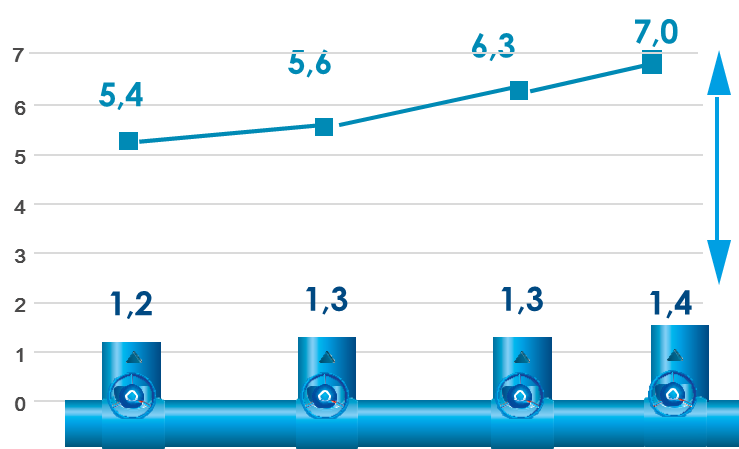 Фактические амортизационные отчисления в  2019 году составили 7 млрд. тенге.  
В  утвержденной  тарифной  смете предусмотрено 
1,4 млрд. тенге (или лишь 20 %)
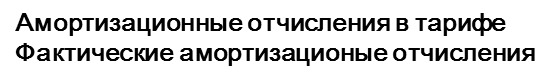 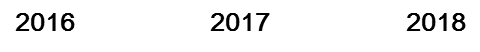 2019
ФИНАНСОВАЯ ДЕЯТЕЛЬНОСТЬ
Деятельность ГКП «АСТАНА СУ АРНАСЫ»
17
Потребление электрической энергии объектами предприятия, млн. кВТ/час
Затраты на закуп электроэнергии (млн. тенге)
Уменьшение в 2019 г. на 23%
связано со снижением тарифов на электрическую энергию
ФИНАНСОВАЯ ДЕЯТЕЛЬНОСТЬ
Деятельность ГКП «АСТАНА СУ АРНАСЫ»
17
ДИНАМИКА СРЕДНЕМЕСЯЧНОЙ ЗАРАБОТНОЙ ПЛАТЫ, тенге
310 000
277 000
269 000
280 000
250 000
218 000
Разница 45%
220 000
180 000
190 000
153 620
150 090
129 830
160 000
112 250
130 000
2018	2019
100 000
ТЕКУЧЕСТЬ КАДРОВ %
2016
2017
Коммунальная сфера г.Нур-Султан
ГКП «Астана Су Арнасы»
15
12%
10
Уровень зарплаты предприятия на 45 % ниже, чем средняя зарплата коммунальной сферы города
6%
3%
5
2%
В 2019 году текучесть кадров снижена до 2%
0
2016
2017
2018
2019
ФИНАНСОВАЯ ДЕЯТЕЛЬНОСТЬ
19
Деятельность ГКП «АСТАНА СУ АРНАСЫ»
НАЛОГОВЫЕ ПЛАТЕЖИ В БЮДЖЕТ, МЛН. ТЕНГЕ
Все налоги и платежи в бюджет оплачиваются своевременно.
Деятельность ГКП «АСТАНА СУ АРНАСЫ»
ДЕБИТОРСКАЯ ЗАДОЛЖЕННОСТЬ, МЛН. ТЕНГЕ
1 707
1 351
1 290
1 281
1 101
1017
1 200
1 015
985
1 000
559*
800
606
600
336
296
273
400
458
200


0
2016
2017
2018
2019
Физические лица
Юридические лица
* предприятие инициировало в Акимате вопрос о рассмотрении списания долгов проблемных юридических лиц (обанкротившиеся, ликвидированные строительные организации) на сумму 559 млн. тенге.
СБЫТ, РАБОТА С ПОТРЕБИТЕЛЯМИ
32
Деятельность ГКП «АСТАНА СУ АРНАСЫ»
ПРИБОРИЗАЦИЯ ПОТРЕБИТЕЛЕЙ
ЮРИДИЧЕСКИЕ ЛИЦА
ФИЗИЧЕСКИЕ ЛИЦА
13 013
12 143
299 899
280 373
12 984
10 907
259 000
12 121
290 000
244 430
9 752
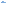 10 878
250 000
9 116
225 679
201 663
176 027 	 154 849
210 000
170 000
100 000
93,5%
99,7%
99,8%
99,8%
75%
63%
68%
71%
50 000
0
0
2019
2016
Потребители с ИПУ
2017
2018
Всего потребителей
2016
Потребители с ИПУ
2017
2018
Всего потребителей
2019
15 000
12 000
ПРИБОРИЗАЦИЯ БЛАГОУСТРОЕННОГО СЕКТОРА
БЕЗ ИПУ
22%
ПРИБОРИЗАЦИЯ ЧАСТНОГО СЕКТОРА
БЕЗ ИПУ
62%
ОБЩЕДОМОВЫЕ ПРИБОРЫ УЧЕТА
БЕЗ ИПУ
8%
9 000
3 000
С ИПУ
38%
С ИПУ
78%
С ИПУ
92%
Деятельность ГКП «АСТАНА СУ АРНАСЫ»
КОЛОДЦЫ
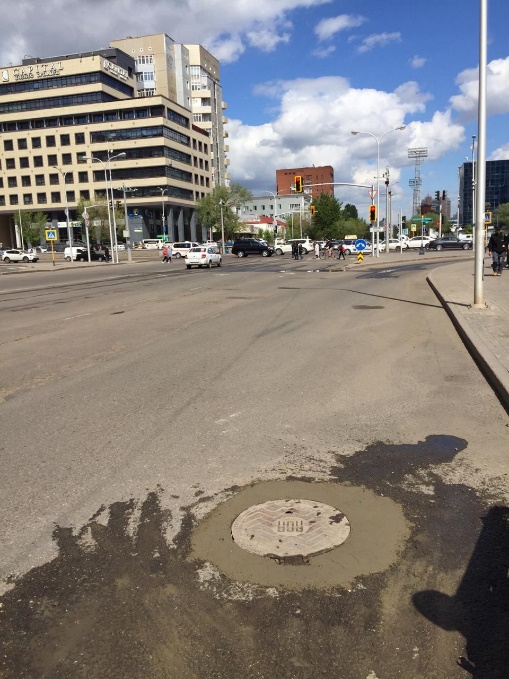 На  балансе предприятия состоит 37 299  колодцев 
         За 2019 год установлено 1 372 люков:
 на водопроводе - 706 шт.
 на канализации - 666 шт.
         Дополнительно на газонной части установливаются железобетонные крышки.    
         За 2019 год установлено – 1 665 шт.
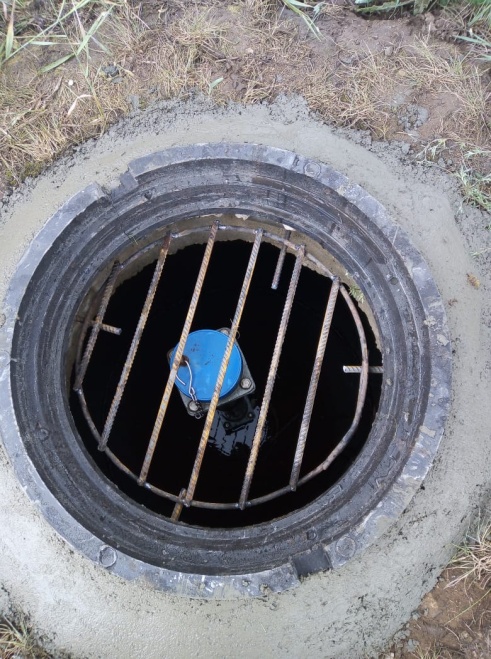 В 2019 году на водопроводных и канализационных сетях  установленно защитных решёток -11 085 шт., в т.ч.:
 на водопроводе - 5 658 шт.
 на канализации - 5 427 шт.
СБЫТ, РАБОТА
С ПОТРЕБИТЕЛЯМИ
30
Деятельность ГКП «АСТАНА СУ АРНАСЫ»
ЦЕНТР ОБСЛУЖИВАНИЯ ПОТРЕБИТЕЛЕЙ (№1 и №2) 
С целью улучшения качества оказания услуг и обеспечения удобного обслуживания потребителей в 2019 году был осуществлен ремонт в помещении ЦОП
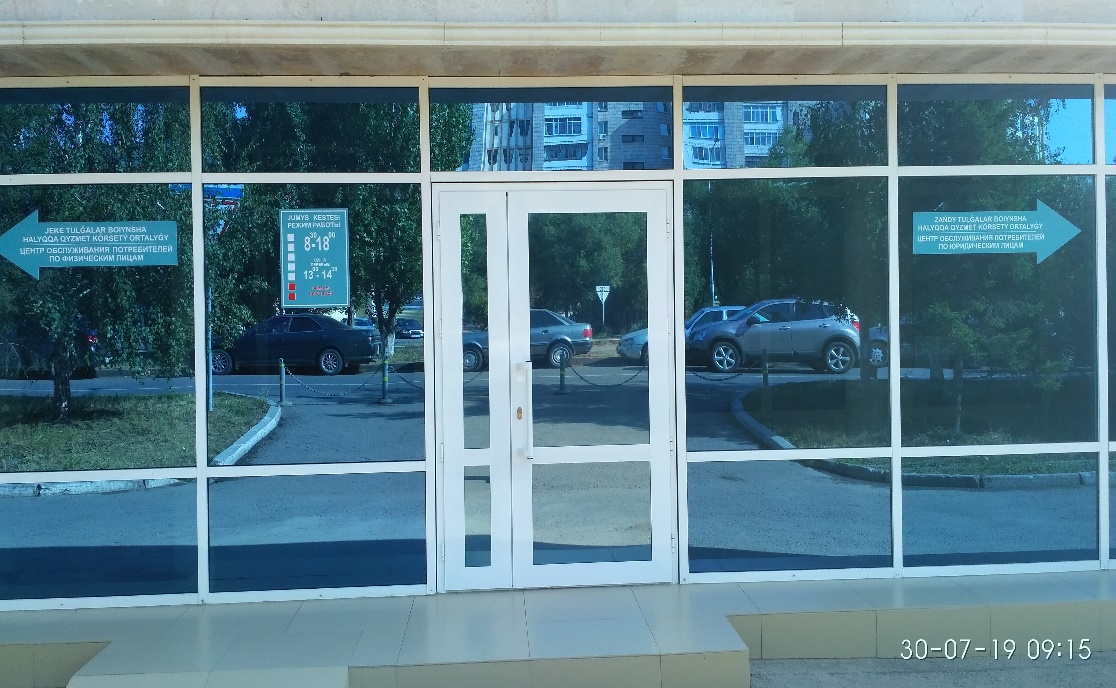 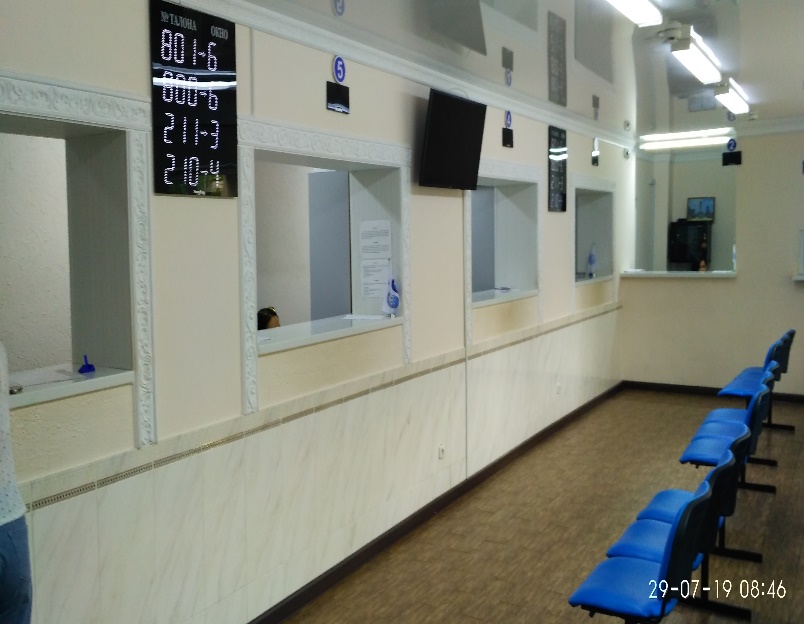 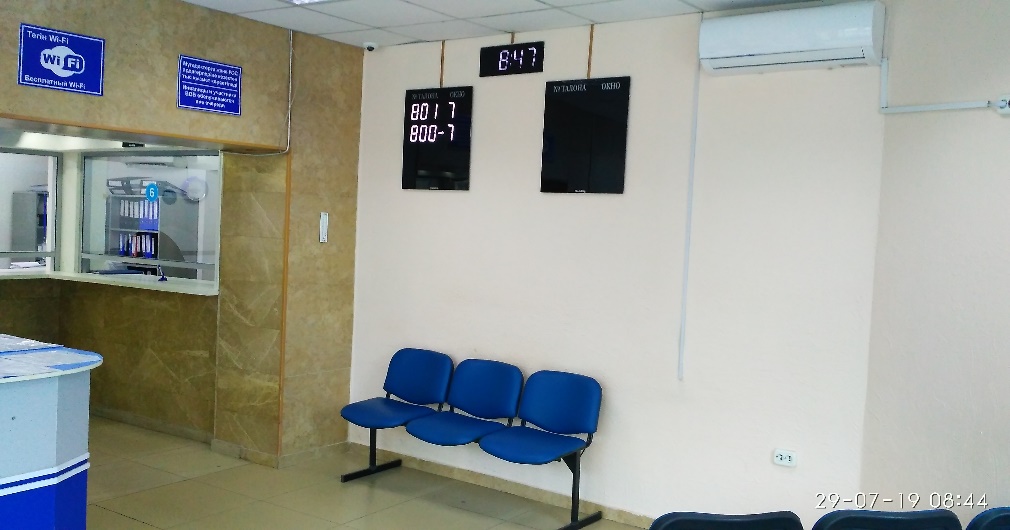 Количество посещений потребителями ЦОП за  2019 год (регистрация договоров, принятие заявок на опломбирование ИПУ, выдача счет-фактур и др. документов):

Население – 20 100 человек
Юридические лица – 89 200 раз
Деятельность ГКП «АСТАНА СУ АРНАСЫ»
19
СТРАТЕГИЧЕСКАЯ ДЕЯТЕЛЬНОСТЬ

В ПРОЦЕССЕ РЕАЛИЗАЦИИ ПЛАН МЕРОПРИЯТИЙ СТАТЕГИЧЕСКИХ ИНИЦАТИВ НА 2019 ГОД
ИННОВАЦИОННАЯ ДЕЯТЕЛЬНОСТЬ


В ЦЕЛЯХ СОЗДАНИЯ КЛАСТЕРА ВОДОСНАБЖЕНИЯ
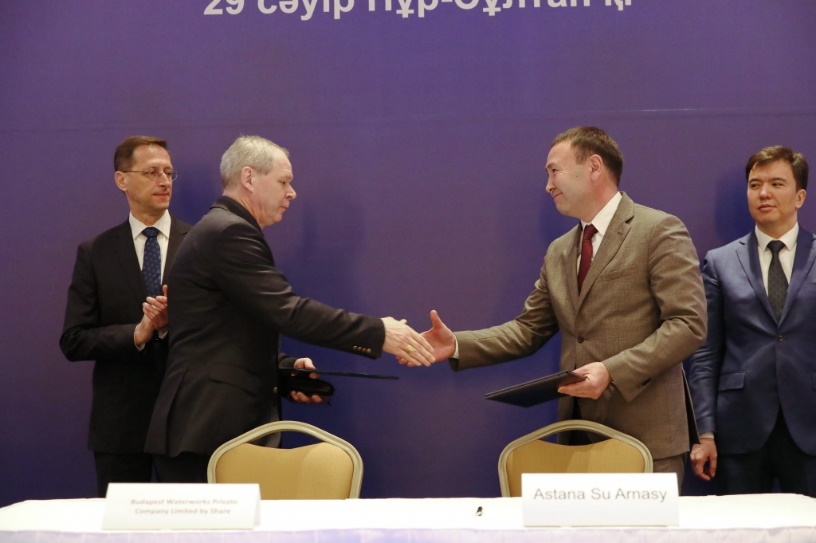 Подписано соглашение о сотрудничестве с                     ЗАО «Будапештский водоканал»
Проведены работы для вступления в членство в международные организации и ассоциации: (World Water Council,  Water Quality Association,  Water Environment Federation)
ИНВЕСТИЦИОННАЯ ДЕЯТЕЛЬНОСТЬ
Деятельность ГКП «АСТАНА СУ АРНАСЫ»
24
СОТРУДНИЧЕСТВО С НАУЧНЫМИ ЦЕНТРАМИ
Для развития отечественных научных инноваций и дальнейшего внедрения в производство подписан
Меморандум с Евразийским национальным университетом.
Сотрудничество с Nazarbayev University: внедрение новых технологий в производственную деятельность предприятия.
Деятельность ГКП «АСТАНА СУ АРНАСЫ»
ВЗАИМОДЕЙСТВИЕ С ПРОФСОЮЗОМ
Профсоюзная организация ГКП «Астана су арнасы» важнейший элемент построения эффективной системы управления предприятия, организации и охраны труда, повышение удовлетворенности персонала, организации досуга и отдыха работников, оздоровления персонала и других направлений деятельности. 
	В профсоюзной организации состоят 100% работников.
	Главным документом является Коллективный договор.
Основные затраты в 2019 году:
Акция «Дорога в школу» - 1,5 млн.тенге (294 детей)
50%оплата летнего детского лагеря – 1.4 млн.тенге (34 детей)
Подарки к Новому году, утренник – 4,4 млн.тенге (1715 шт.)
Мат.помощь на первый брак – 0,7 млн.тенге (23 сотр.)
Мат.помощь на рождение первого ребенка – 1 млн.тенге (33 сотр.)
Мат.помощь на похороны – 2,2 млн.тенге (55 сотр.)
Мат.помощь ко Дню пожилых – 1,5 млн. тенге (298 чел.)
Поощрение на юбилей – 2,4 млн.тенге (95 сотр.)
Мат.помощь на «Курбан айт» - 1,2 млн.тенге (58 семей)
Частичное возмещение сан.-курорт. лечения – 1,3 млн.тенге (34 сотр.)
На оздоровительные и спортивные мероприятия – 1,5 млн.тенге.
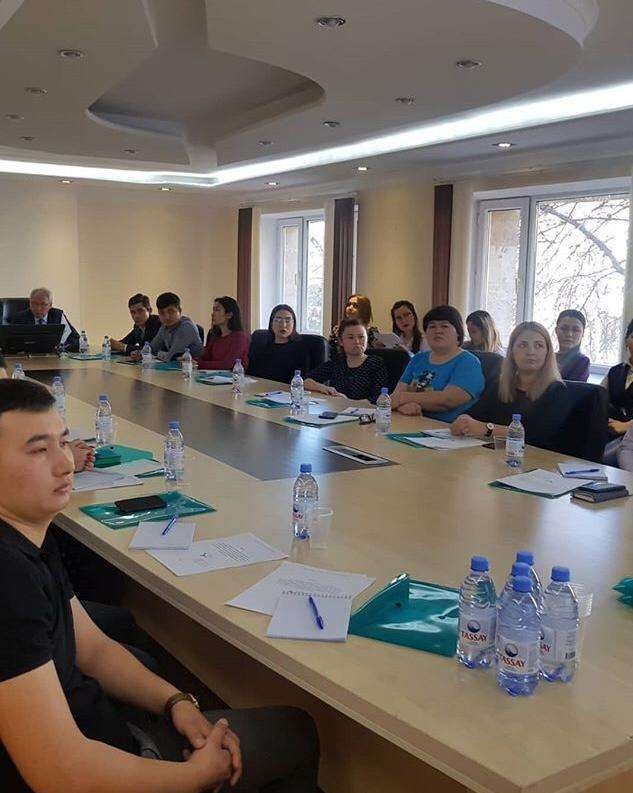 Деятельность ГКП «АСТАНА СУ АРНАСЫ»
23
СОЗДАНИЕ БЛАГОПРИЯТНЫХ УСЛОВИЙ ТРУДА ДЛЯ         ДЕЯТЕЛЬНОСТИ СОТРУДНИКОВ
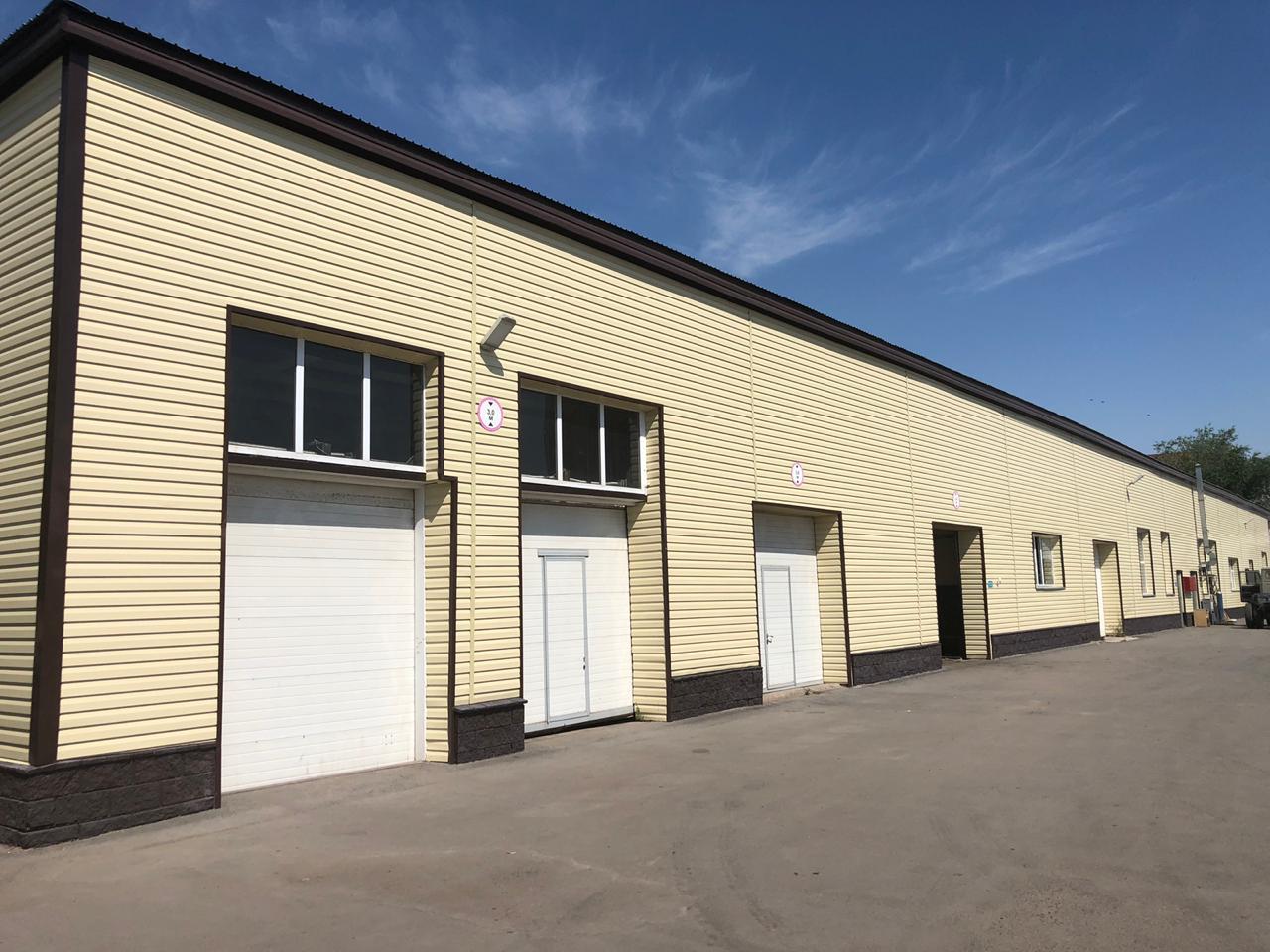 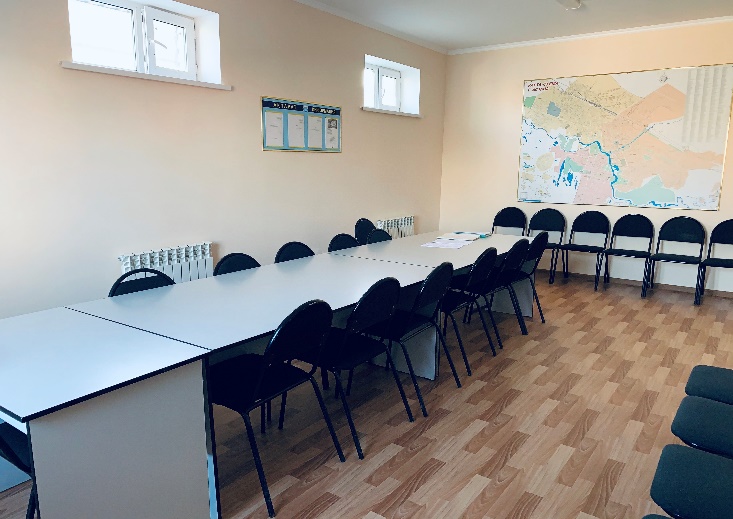 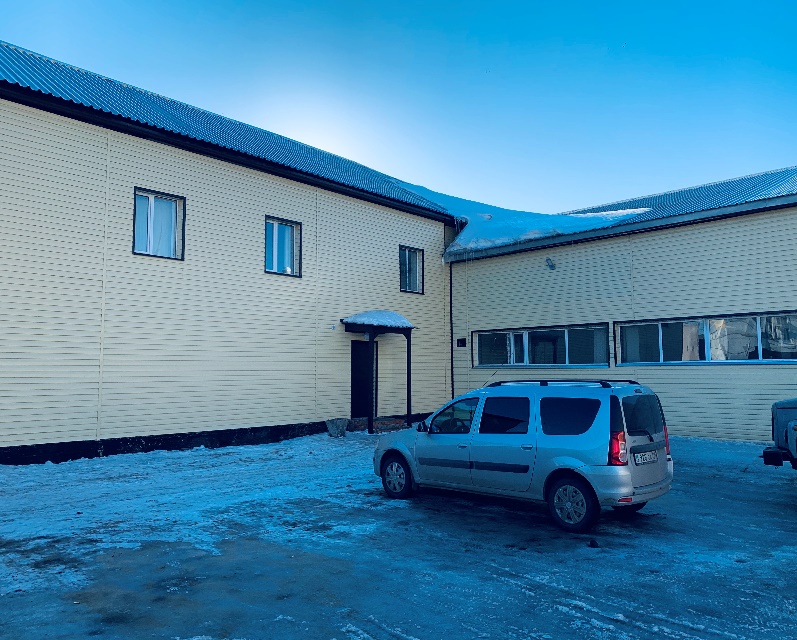 Производственные здания приведены в эстетический вид 
(обшиты металлосайдингом)
Построено новое здание для работников РСУ
Кабинет мастеров РСУ
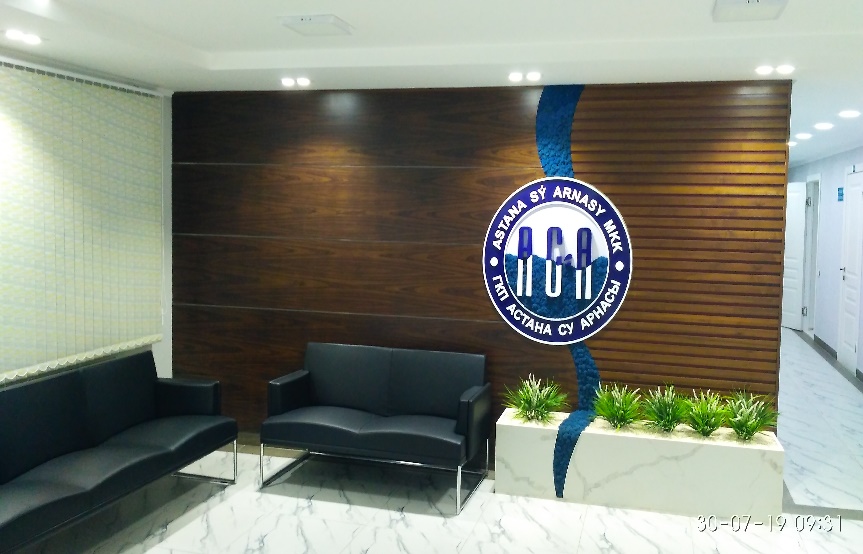 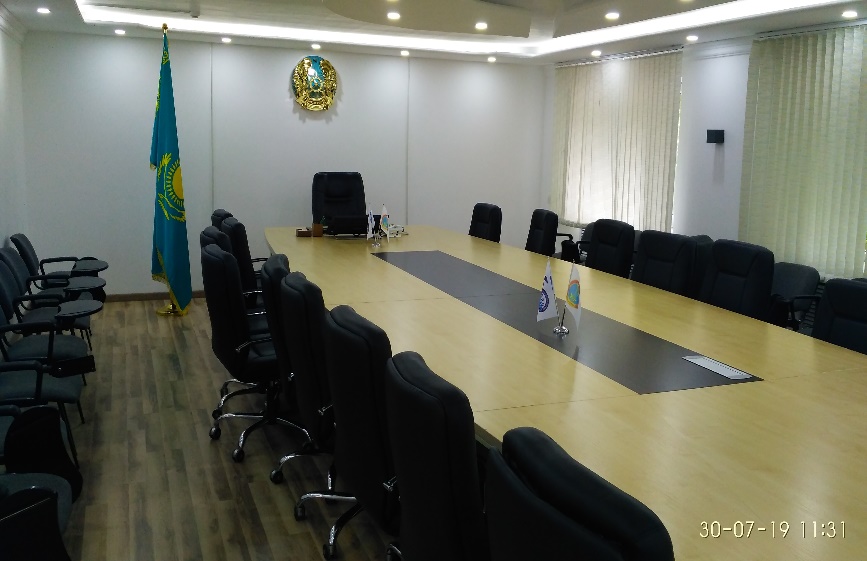 для комфортных условий специалистов и потребителей произведен внутренний ремонт всего административно-бытового комплекса
капитальный ремонт конференц-зала для приема потребителей и представительских встреч
Деятельность ГКП «АСТАНА СУ АРНАСЫ»
23
СТРОИТЕЛЬСТВО АВТОМОЕЧНОЙ СТАНЦИИ
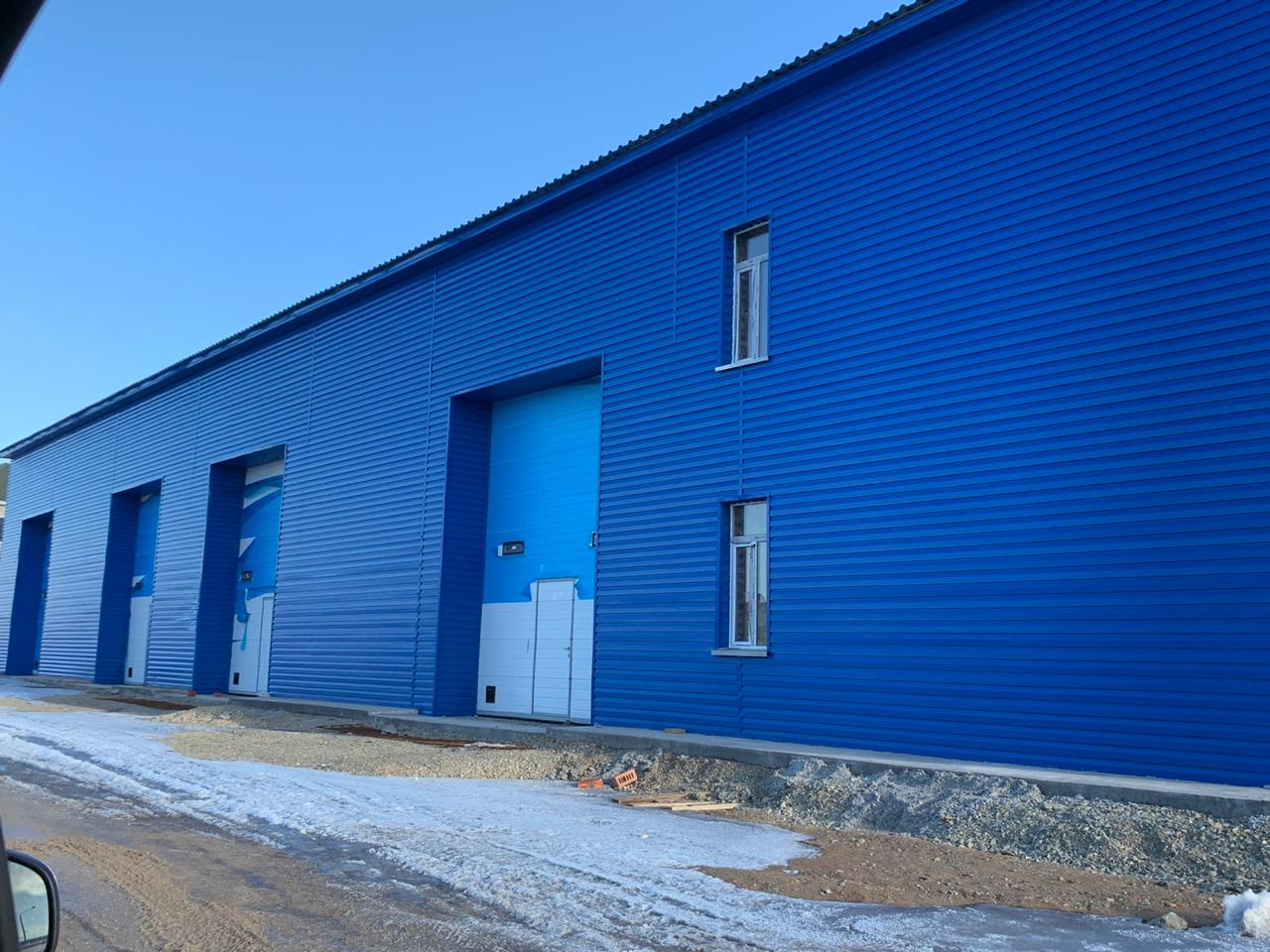 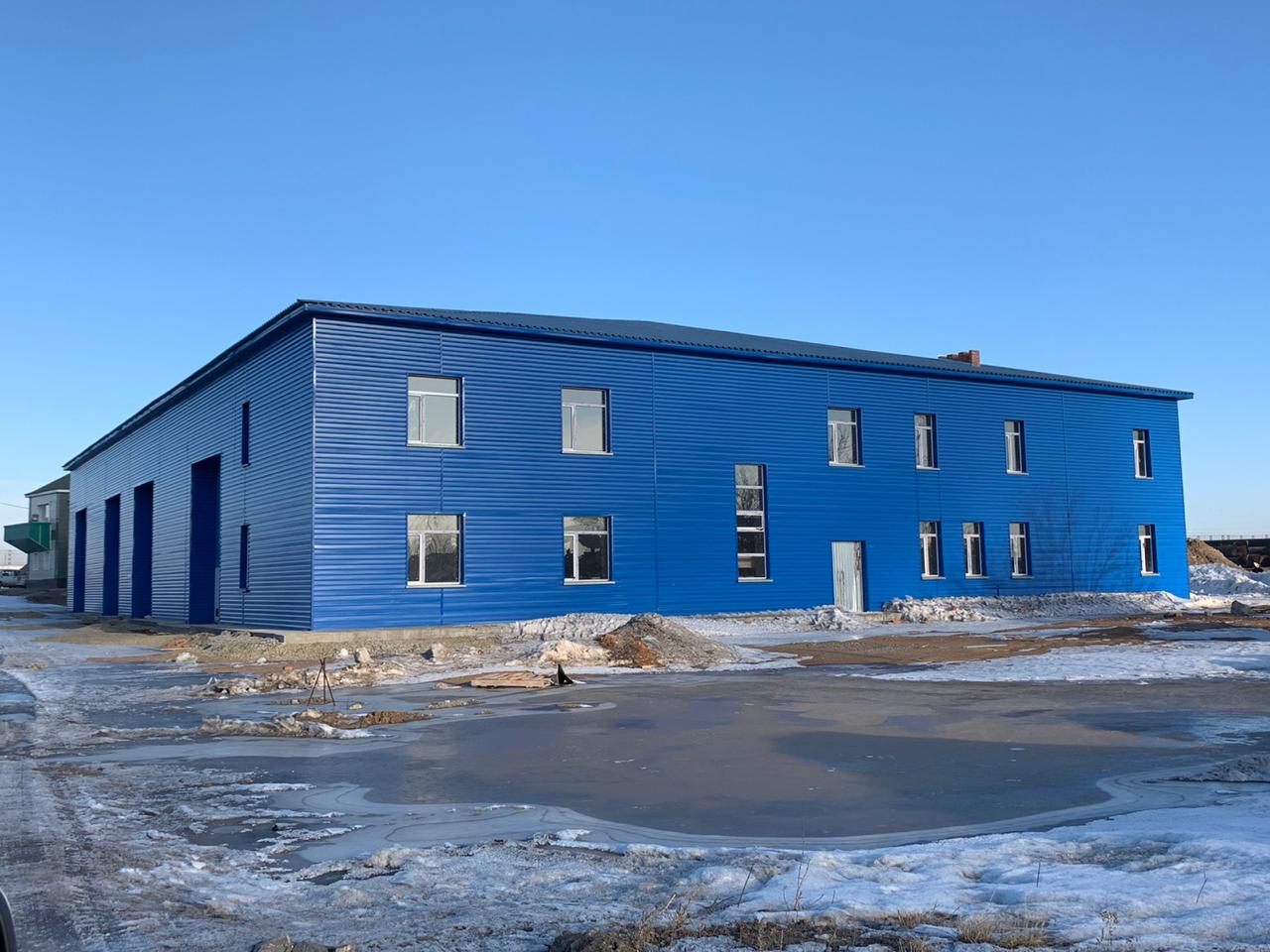 в целях соблюдения санитарно-профилактических мер по содержанию транспортных средств в едином месте дислокации на производственной базе будет построена автомойка с оборудованием оборотного водоснабжения
Деятельность ГКП «АСТАНА СУ АРНАСЫ»
Пункт заправки технической водой
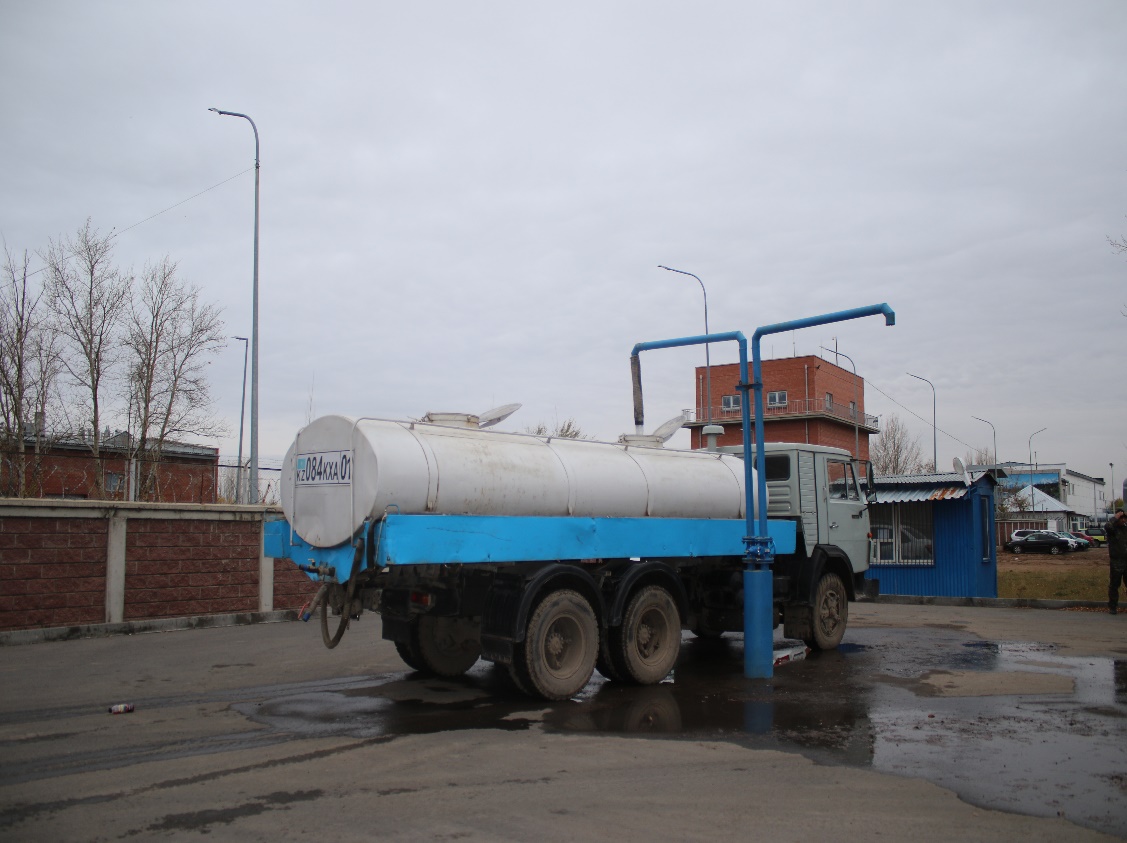 В городе Нур-Султан большой объем технической воды используется на цели озеленения, поливов, уборки, строительства.
     Происходят многочисленные факты заправки водой с реки Ишим, что негативно
сказывается на экологической обстановке.
     В связи с этим Предприятием оборудованы две точки заправки технической водой на НФС. Тариф на техническую воду 30,15 тенге/м3 без НДС.
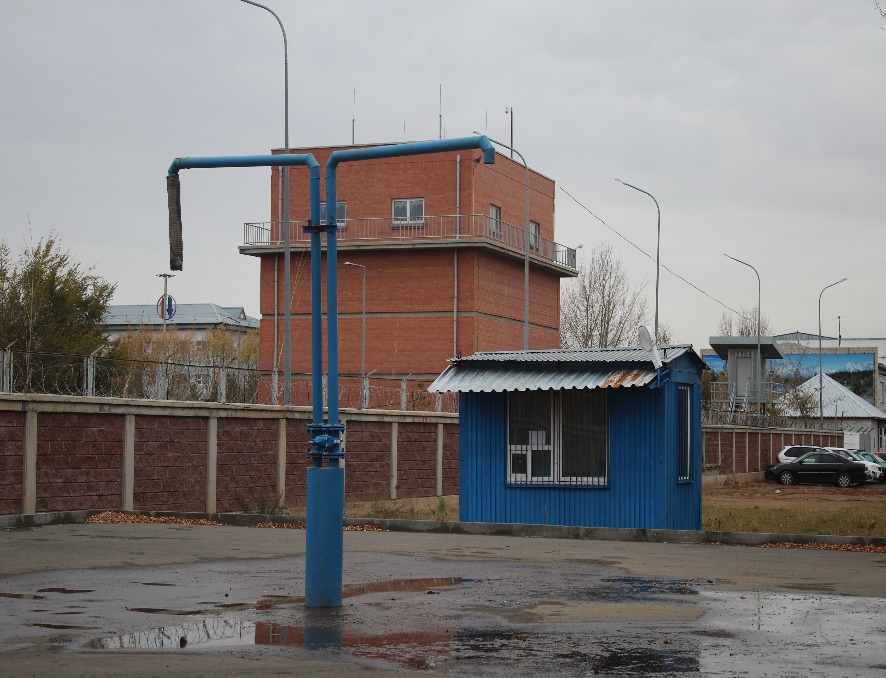 Пункт заправки очищенной сточной водой
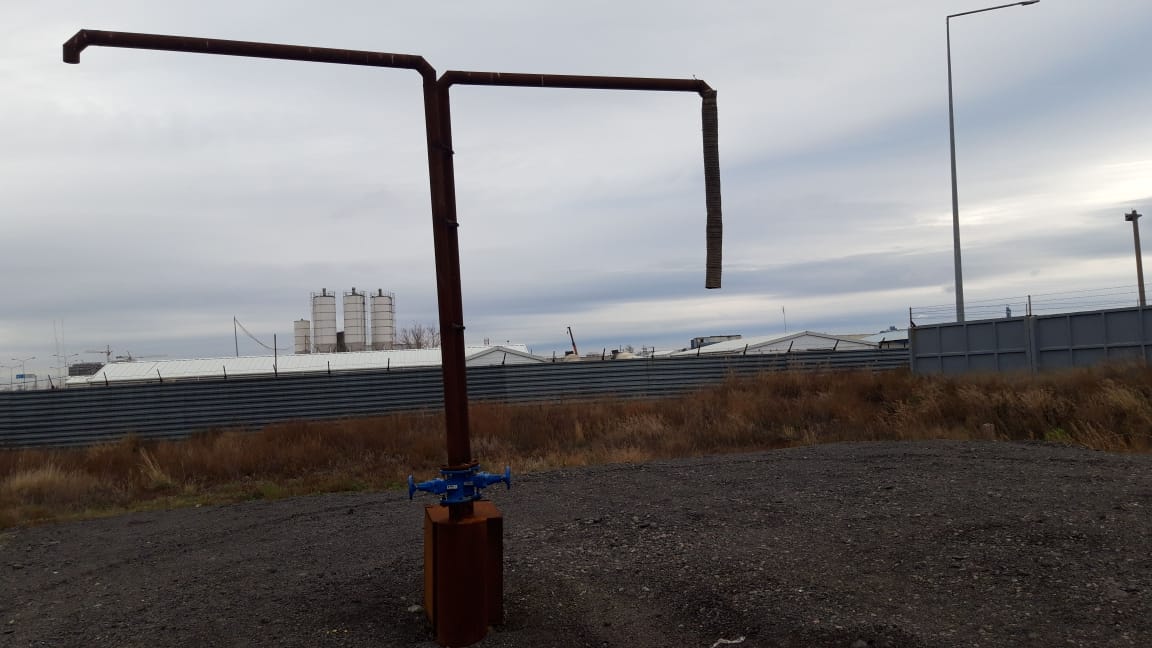 В 2019 году на канализационных очистных сооружениях открыт пункт заправки очищенной сточной водой в целях повторного применения воды  для производственных нужд потребителей.
    Также применяется тариф – 30,15 тенге/м3 без НДС.
Деятельность ГКП «АСТАНА СУ АРНАСЫ»
План инвестиционных мероприятий 2020 года (млн.тенге)
Деятельность ГКП «АСТАНА СУ АРНАСЫ»
ПРОБЛЕМНЫЕ ВОПРОСЫ
Деятельность ГКП «АСТАНА СУ АРНАСЫ»
ВОДОПРОВОДНЫЕ И КАНАЛИЗАЦИОННЫЕ СЕТИ
ЖМ “ИЛЬИНКА”, 2-АЯ ОЧЕРЕДЬ, “УРКЕР”
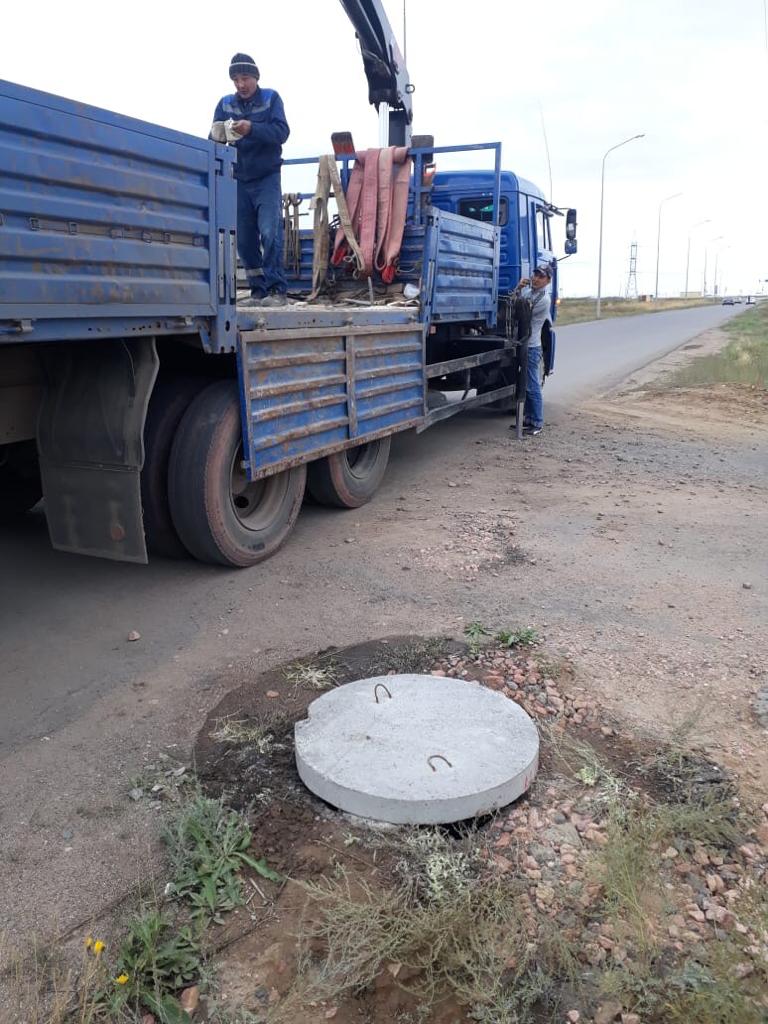 Проектом предусмотрено во 2-ой очереди строительство: 41,3 км водопроводных сетей, 51,2 км канализационных сетей и 13 КНС, реконструкция 1 ВНС. ГКП «Астана су арнасы» выполнило следующие работы:
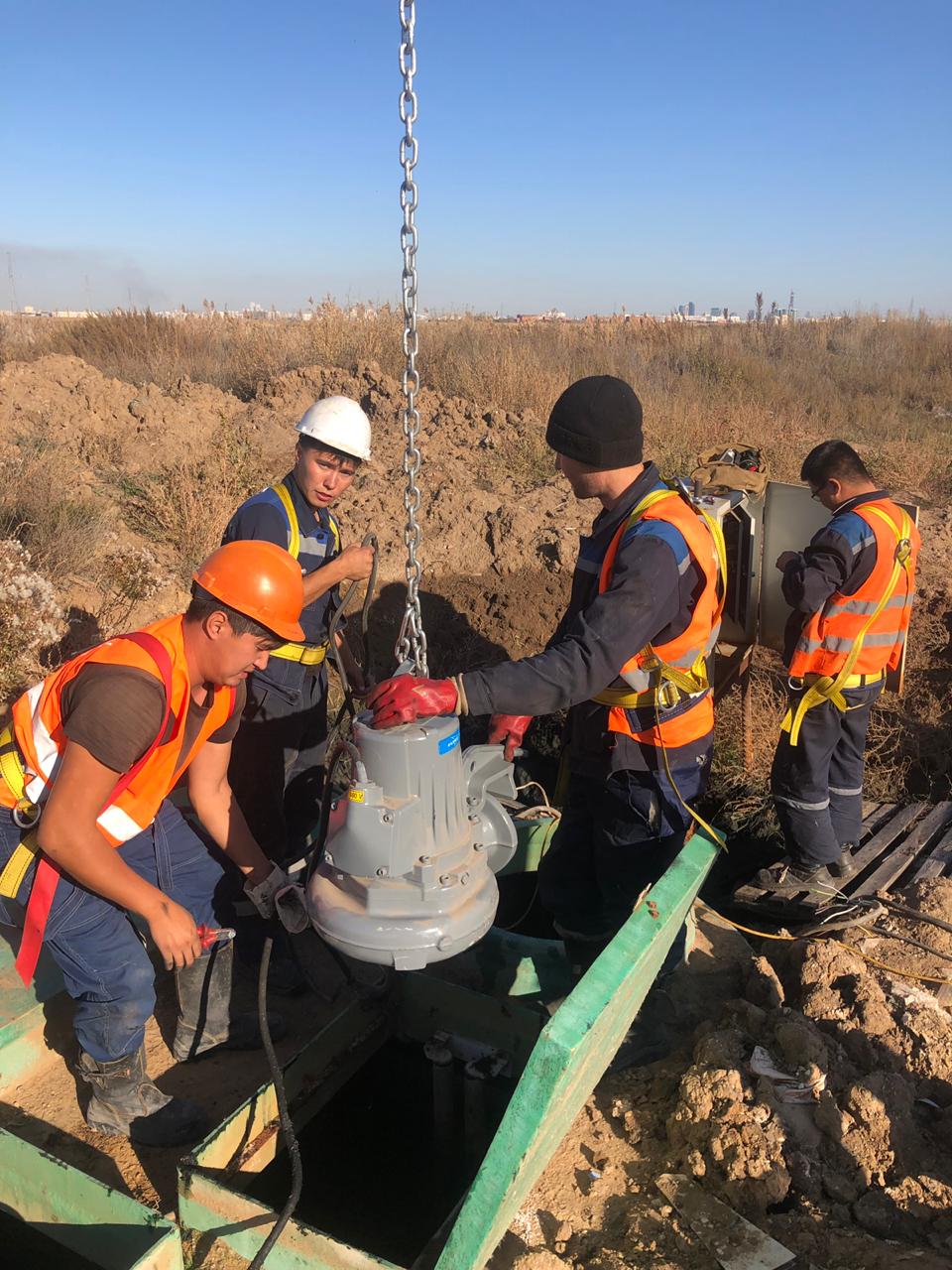 Из-за некачественного материала и нарушения технологии укладки трубопровода после запуска в эксплуатацию канализационных сетей образовалось еще 5 провалов.
Подрядная организация не устранила провал на коллекторе Д=400 мм из ВЧШГ труб в районе КНС №31. 
Водо-канализационные сети на баланс предприятия не переданы.
Деятельность ГКП «АСТАНА СУ АРНАСЫ»
СИТУАЦИЯ С ОТКРЫТЫМИ ВОДОПРОВОДНЫМИ И 
КАНАЛИЗАЦИОННЫМИ КОЛОДЦАМИ ЖМ “ИЛЬИНКА”
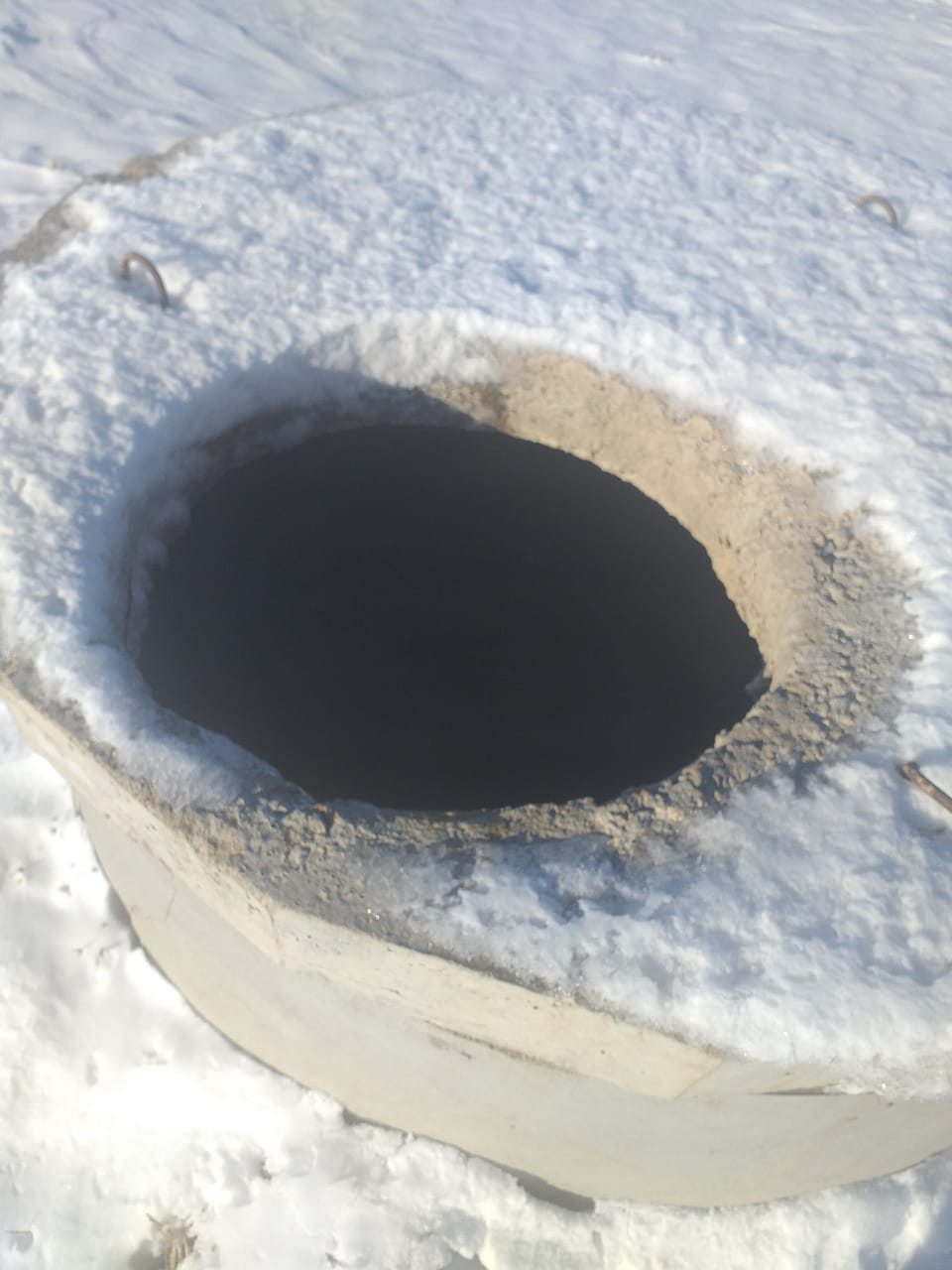 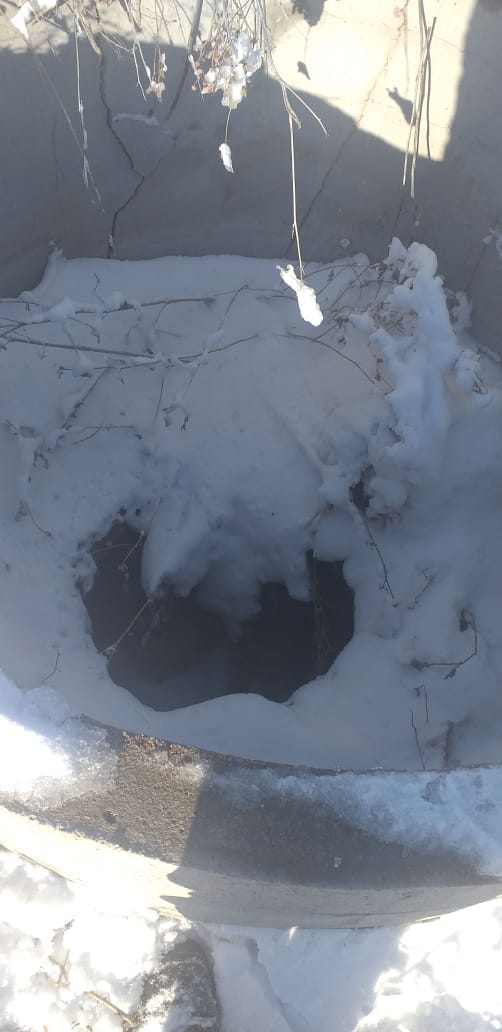 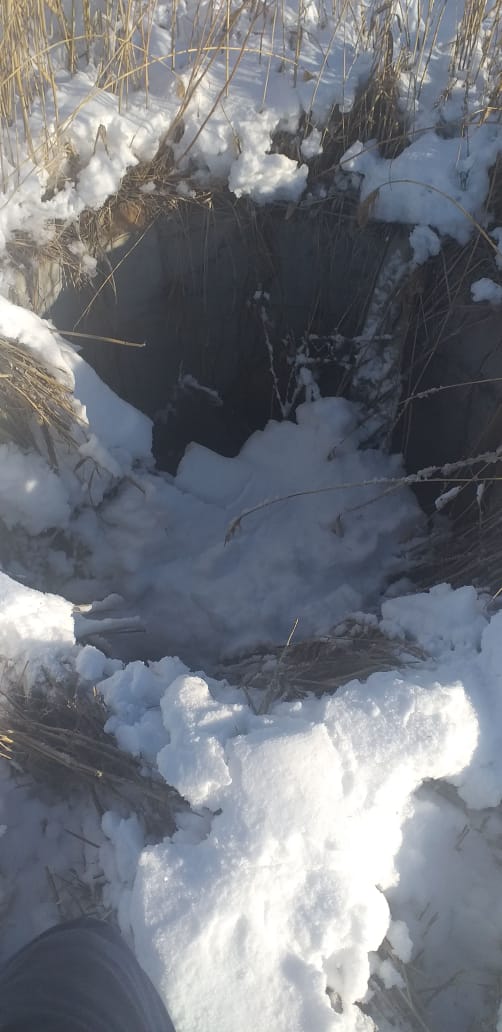 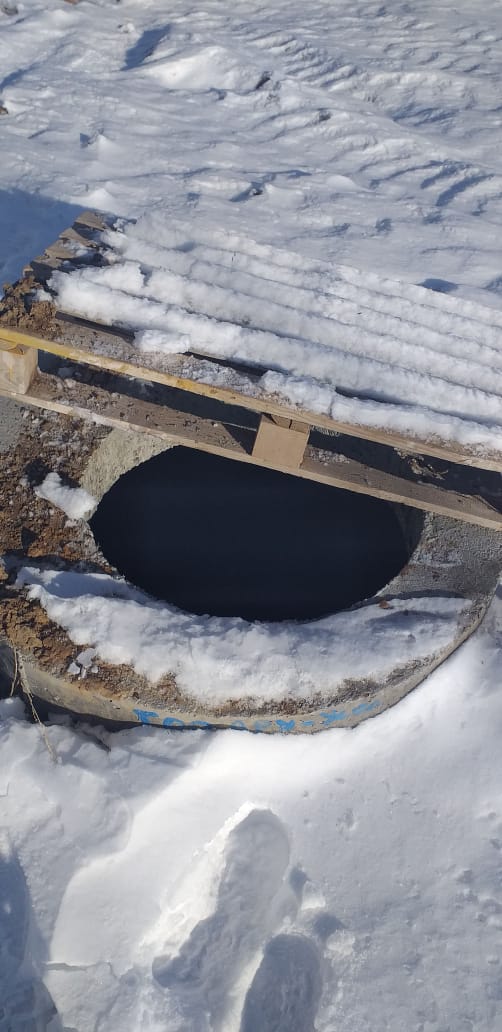 Деятельность ГКП «АСТАНА СУ АРНАСЫ»
СПАСИБО ЗА ВНИМАНИЕ!